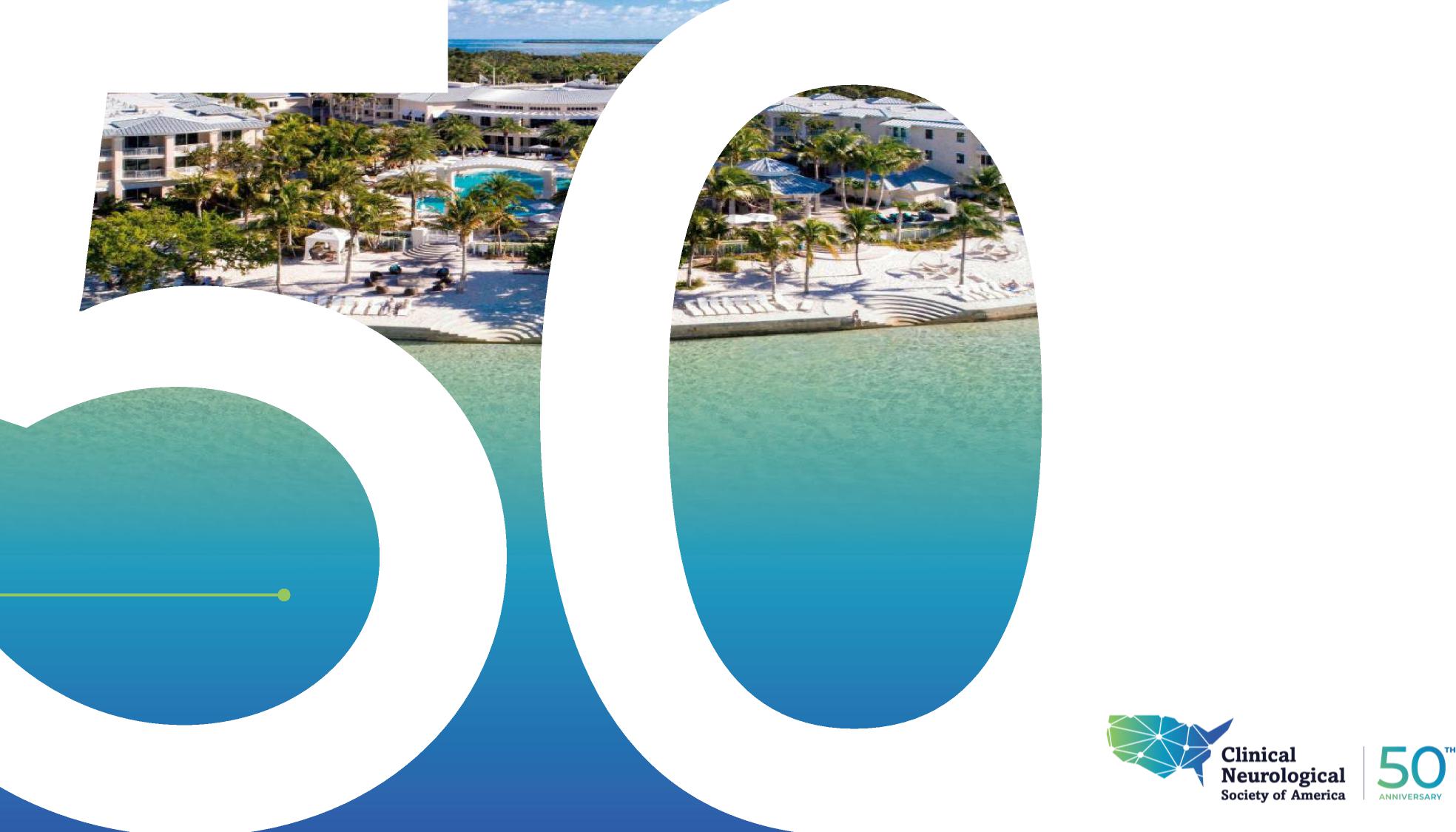 New Treatments 
for Rare Epilepsies
John M. Schreiber, MD, 
Medical Director, EEG 
Children’s National Hospital
January 13-16, 2024
Key Largo, Florida
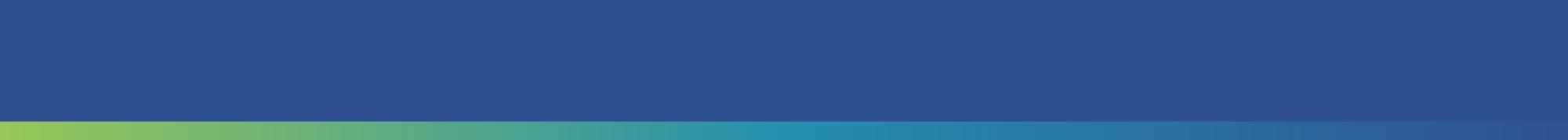 Disclosures
Consulting Fee (e.g., Advisory Board): 
Neurocrine Biosciences, Inc, Denali Therapeutics

Contracted Research (Principal Investigators must provide information, even if received by the institution): 
Stoke Therapeutics, Eisai, UCB, Neurocrine Biosciences, Inc.

Speakers' Bureau: 
Marinus Pharmaceuticals, UCB
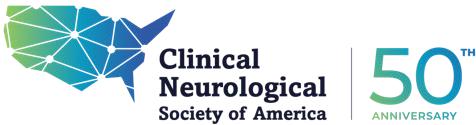 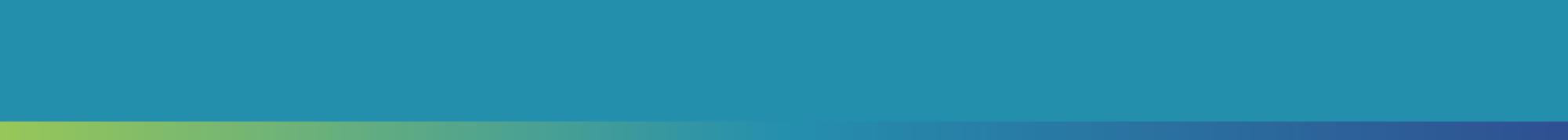 Objectives
Enumerate select epilepsy types with preferred treatment regimens 
Discuss rare genetic epilepsies including clinical presentation and 
diagnosis 
(Lennox-Gastaut syndrome), Dravet syndrome, Tuberous Sclerosis Complex 
CDKL5 Deficiency Disorder 
Rett syndrome 
Understand newly approved and emerging therapies for genetic epilepsies 
and Lennox-Gastaut syndrome with attention to efficacy, safety, and 
monitoring 
Cannabidiol, fenfluramine, stiripentol, ganaxolone, trofinetide, etc
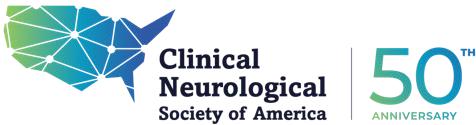 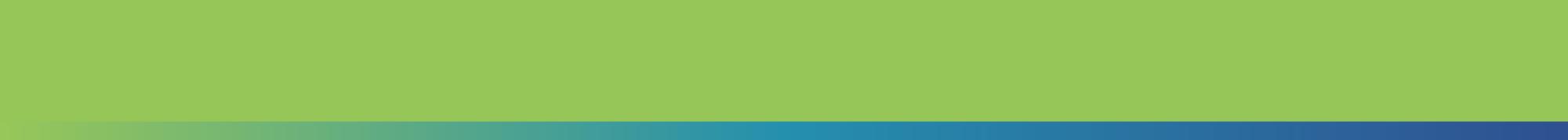 Treatment for Specific Genetic Epilepsies
Dravet syndrome due to SCN1A – valproate, stiripentol, fenfluramine, clobazam, cannabidiol, topiramate, 
others; AVOID medications that block the voltage-gated sodium channel such as phenytoin, carbamazepine, 
oxcarbazepine, lamotrigine 
SCN2A GoF – medications that block the voltage-gated sodium channel 
SCN8A GoF – medications that block the voltage-gated sodium channel; avoid levetiracetam  
POLG – DO NOT use valproate 
TSC1/TSC2 – vigabatrin, everolimus, cannabidiol 
KCNQ2/ KCNQ3 – ezogabine, medications that block the voltage-gated sodium channel
SCL2A1 – ketogenic diet 
ALDH7A1 – pyridoxine 
PNPO – pyridoxine or pyridoxal-5’-phosphate 
CLN2 – cerliponase alfa 
CACNA1A – acetazolamide 
CDKL5 – ganaxolone 
Rett syndrome (MECP2) – trofinetide 
*There are others with a less clear preferred treatment regimen
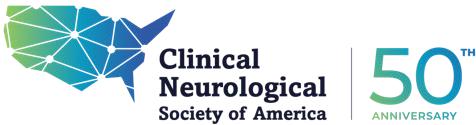 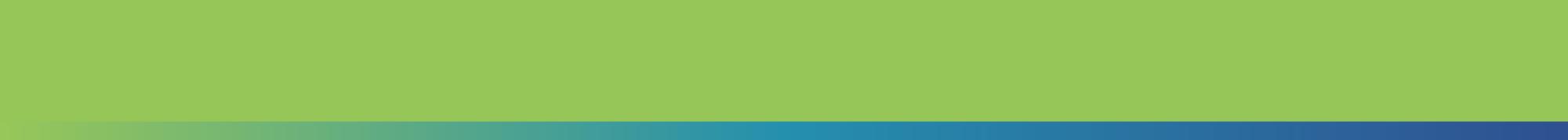 Epilepsy Syndromes
Lennox-Gastaut Syndrome 
Dravet Syndrome 
Tuberous Sclerosis Complex
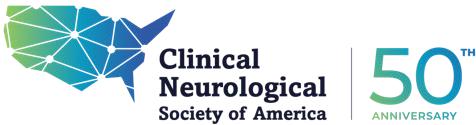 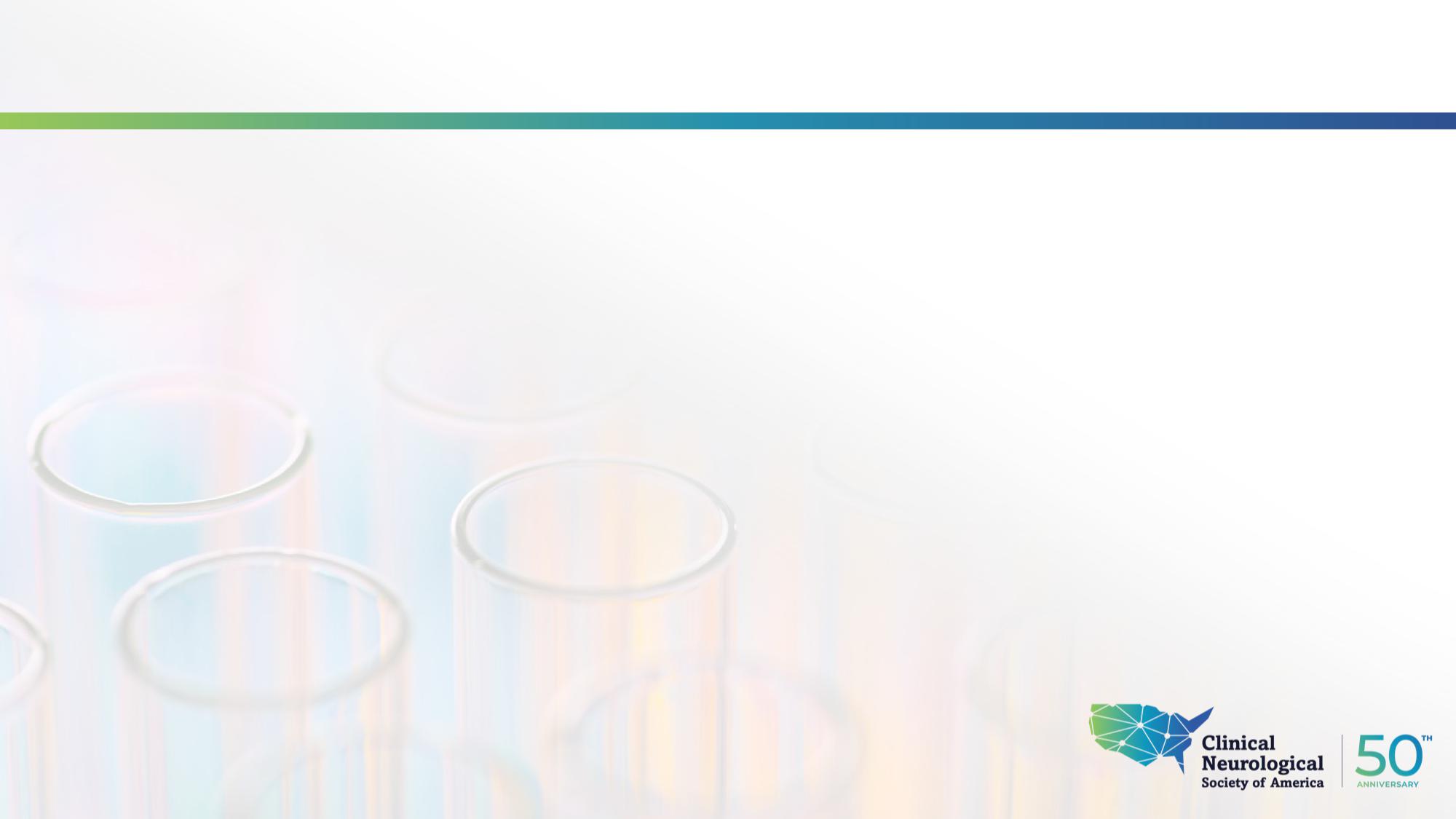 Lennox-Gastaut Syndrome
Epileptic seizures – tonic axial, atonic, and atypical absence 
EEG abnormalities – bursts of diffuse slow spike-waves (petit 
malvariant) during wakefulness and burst of fast rhythmic 
waves and slow polyspikes and above all generalized fast 
rhythms at about [≥]10 Hz during sleep (background usually 
slow and poorly organized) 
Slowness in intellectual growth and associated difficulties in 
personality disorders
~26:100,000 (Trevathan et al., 1997)
Beaumanoir and Blume in Epileptic Syndromes in Infancy, Childhood, and Adolescence
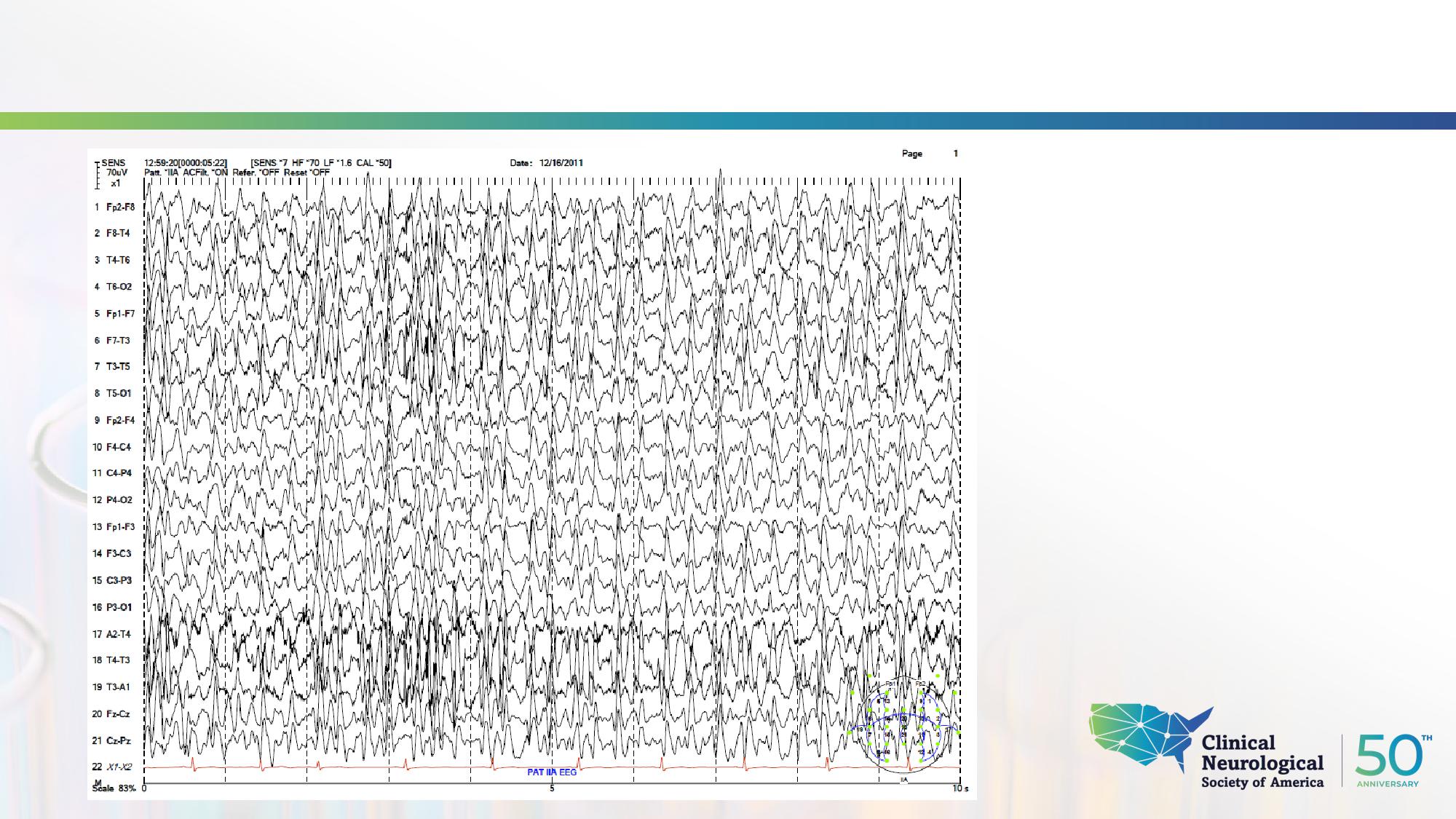 Lennox-Gastaut Syndrome
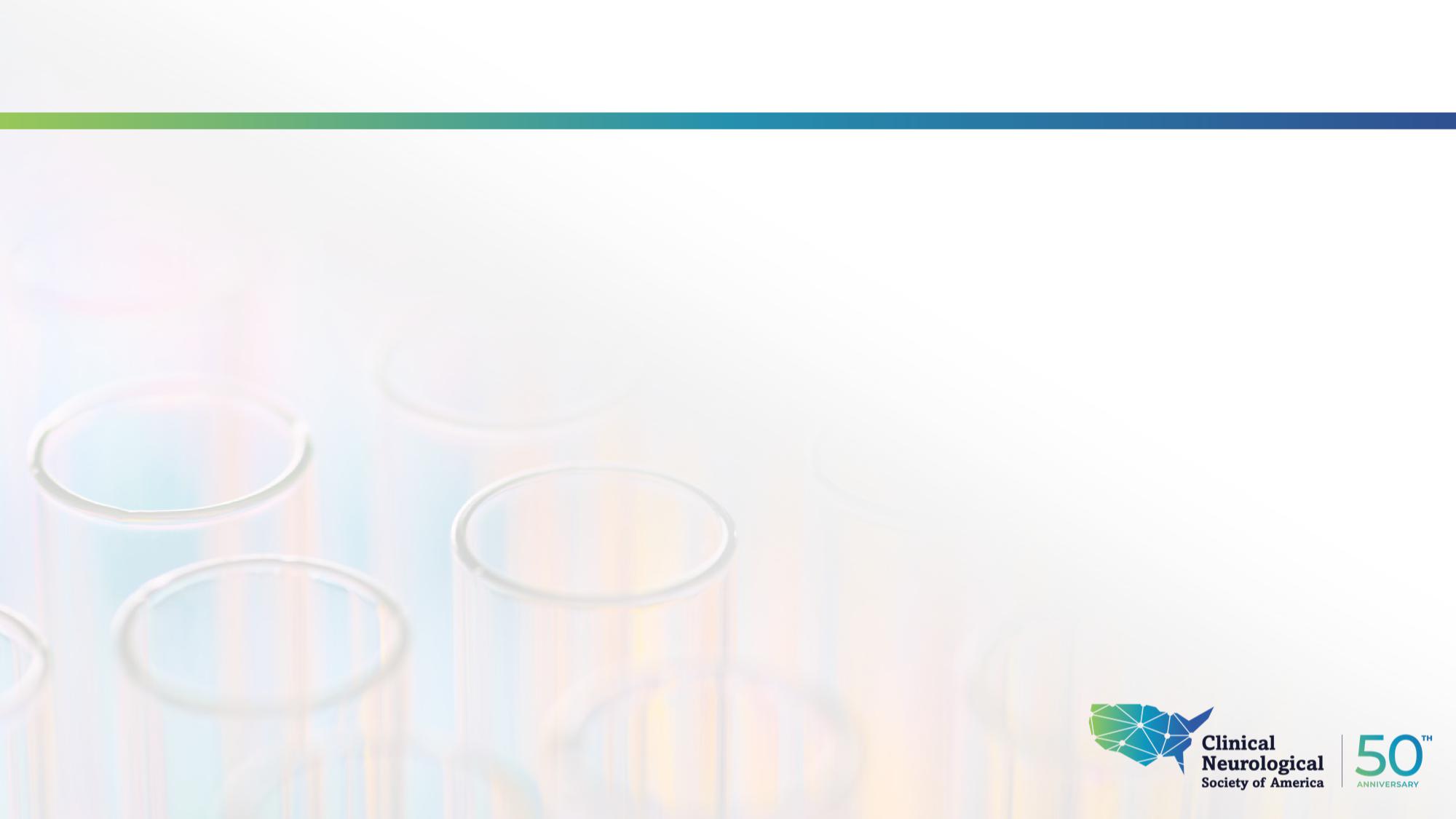 Dravet Syndrome
Seizure onset age 2-10 months (or at least the first year of life), usually 
with generalized and unilateral clonic or tonic-clonic seizures at the onset 
Multiple seizure types - at least some seizures triggered by fever 
Status epilepticus/ febrile status epilepticus 
Delayed development after seizures start 
Seizures are resistant to treatment 
>85% due to SCN1A mutations (PCDH19 in some females) + some 
deletions 
~1:25,000
EEG may be normal at onset 
Some may develop hippocampal sclerosis (Siegler et al., 2005)
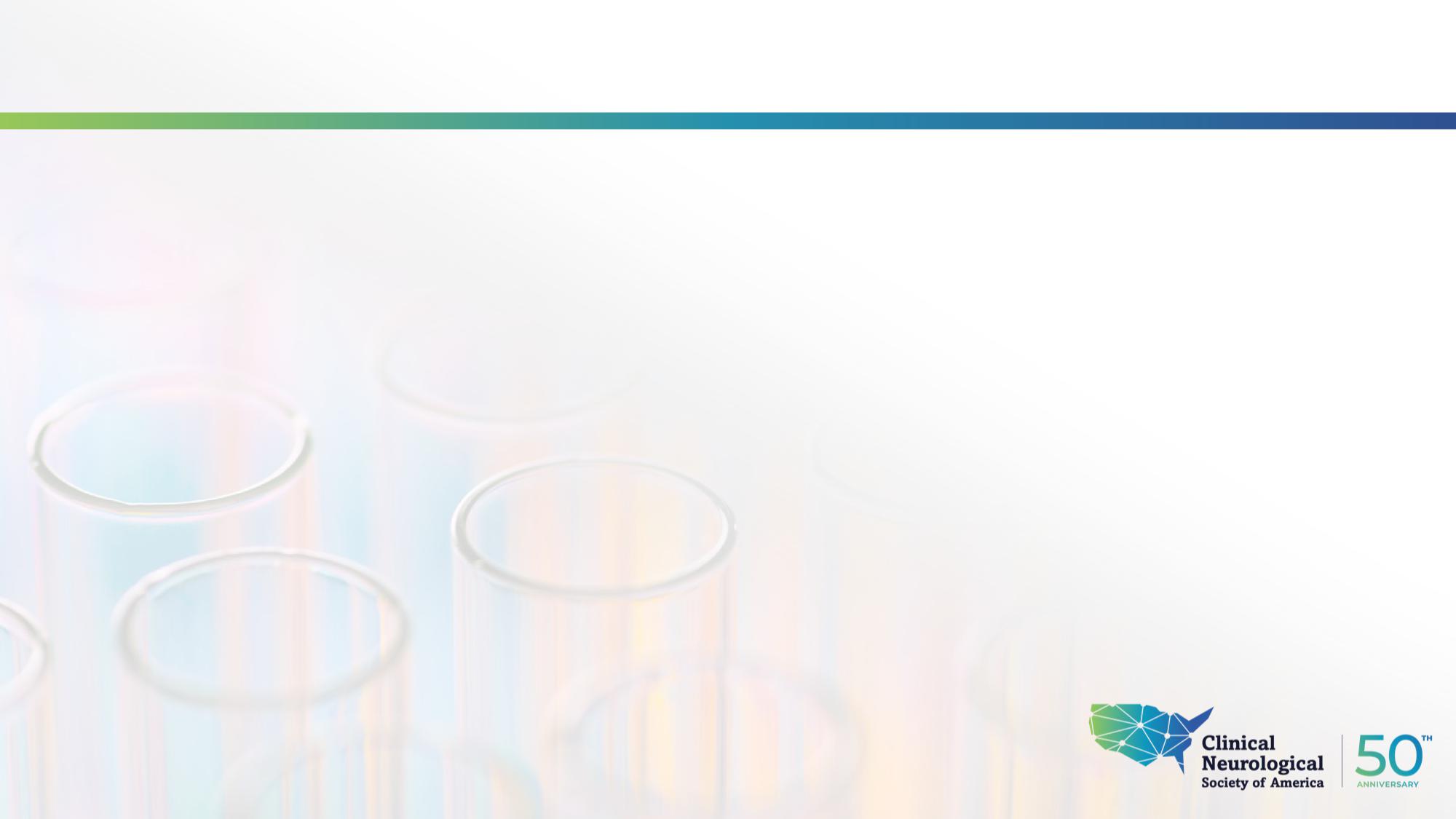 Tuberous Sclerosis Complex
Genetic diagnosis: A pathogenic variant in TSC1 or TSC2 is 
diagnostic for TSC (most TSC-causing variants are sequence 
variants that clearly prevent TSC1 or TSC2 protein production. 
Some variants compatible with protein production [e.g., some 
missense changes] are well established as disease-causing; other 
variant types should be considered with caution)
Definite TSC: Two major OR one major + two minor 
Probable TSC: One major + one minor 
Possible TSC: One major feature OR two or more minor 
1:6,000
Major Features 
Facial angiofibromas or forehead plaque 
Ungual or periungual fibromas 
≥ 3 Hypomelanotic macules 
Shagreen patch 
Multiple retinal nodular hamartomas 
Cortical tuber 
Subependymal nodule (SEN) 
Subependymal giant cell astrocytoma 
Cardiac rhabdomyoma 
Lymphangiomyomatosis 
Renal angiomyolipoma
Minor Features 
Multiple randomly distributed pits in dental enamel 
Hamartomatous rectal polyps 
Bone cysts 
Cerebral white matter radial migration lines 
Gingival fibromas
Nonrenal hamartoma 
Retinal achromic patch 
"Confetti" skin lesions 
Multiple renal cysts
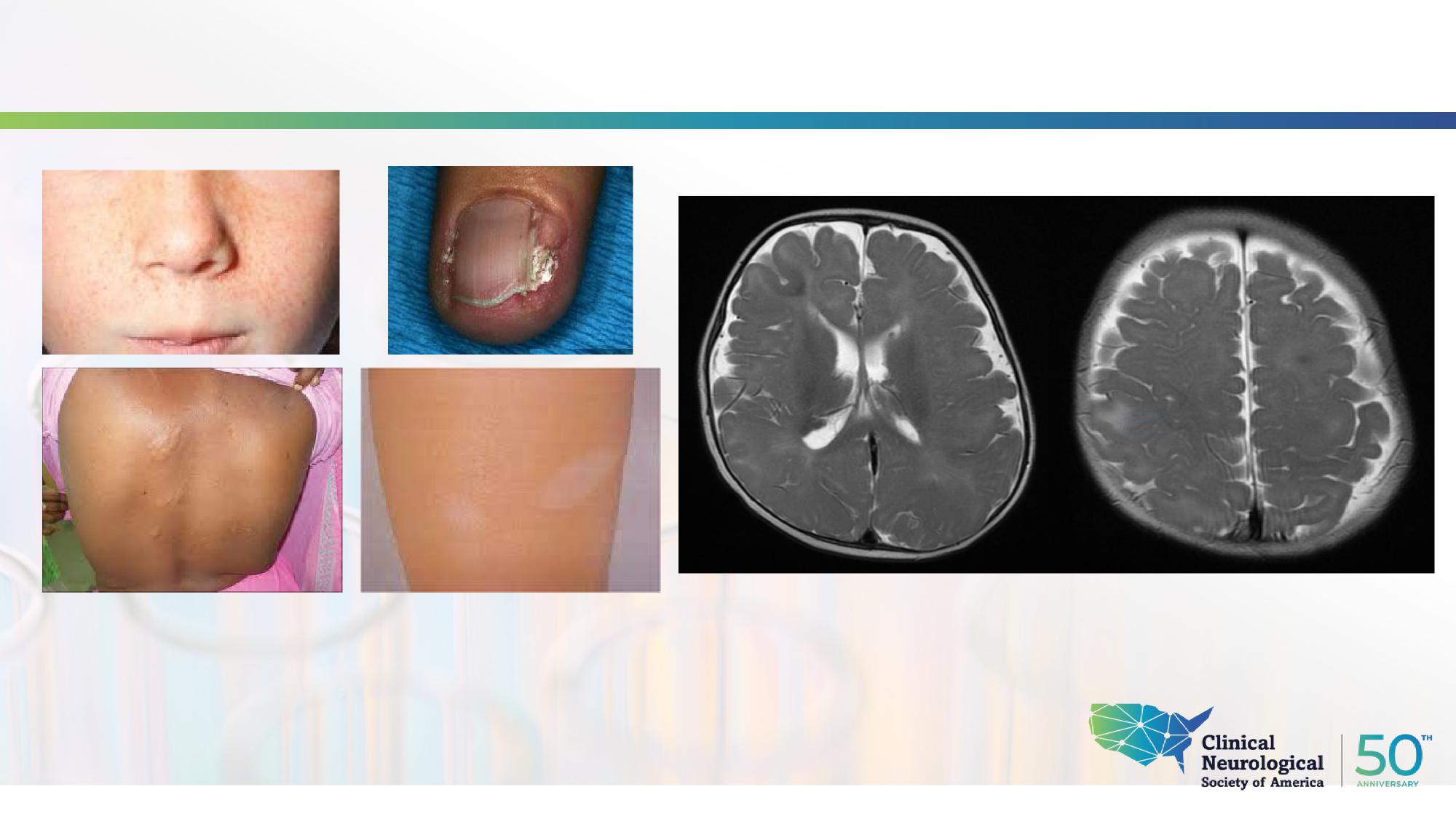 Tuberous Sclerosis Complex
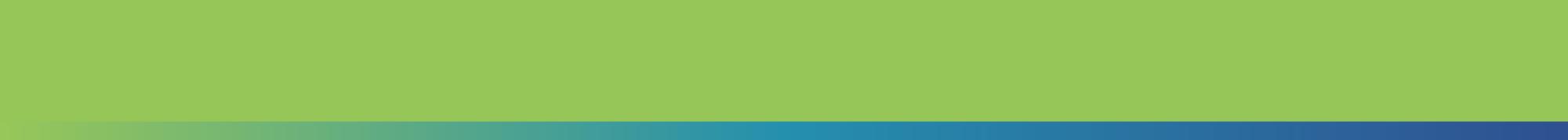 Anti-Seizure Medications
Cannabidiol 
Fenfluramine 
Stiripentol
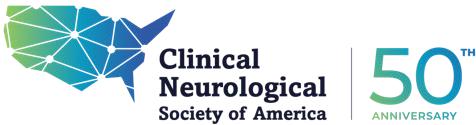 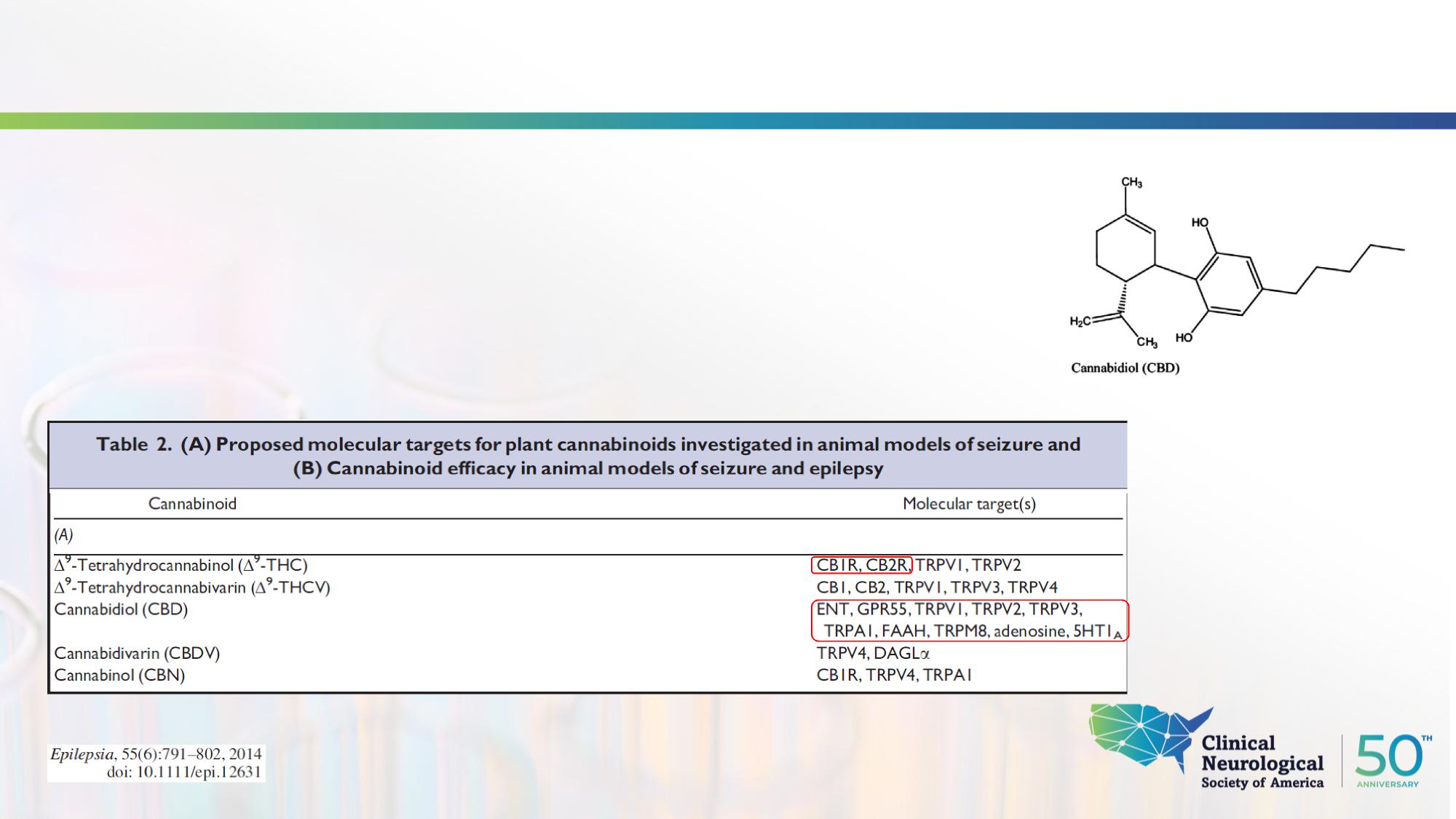 Cannabidiol – Mechanism of Action
∆9-tetrahydrocannabidiol (∆9-THC) binds two G-protein coupled 
membrane receptors, CB1 and CB2 
Cannabidiol binds to different receptors, weakly to CB1 and CB2, 
and acts on various ion channels
Endocannabinoids – anandamide and 2-arachidonoylglycerol
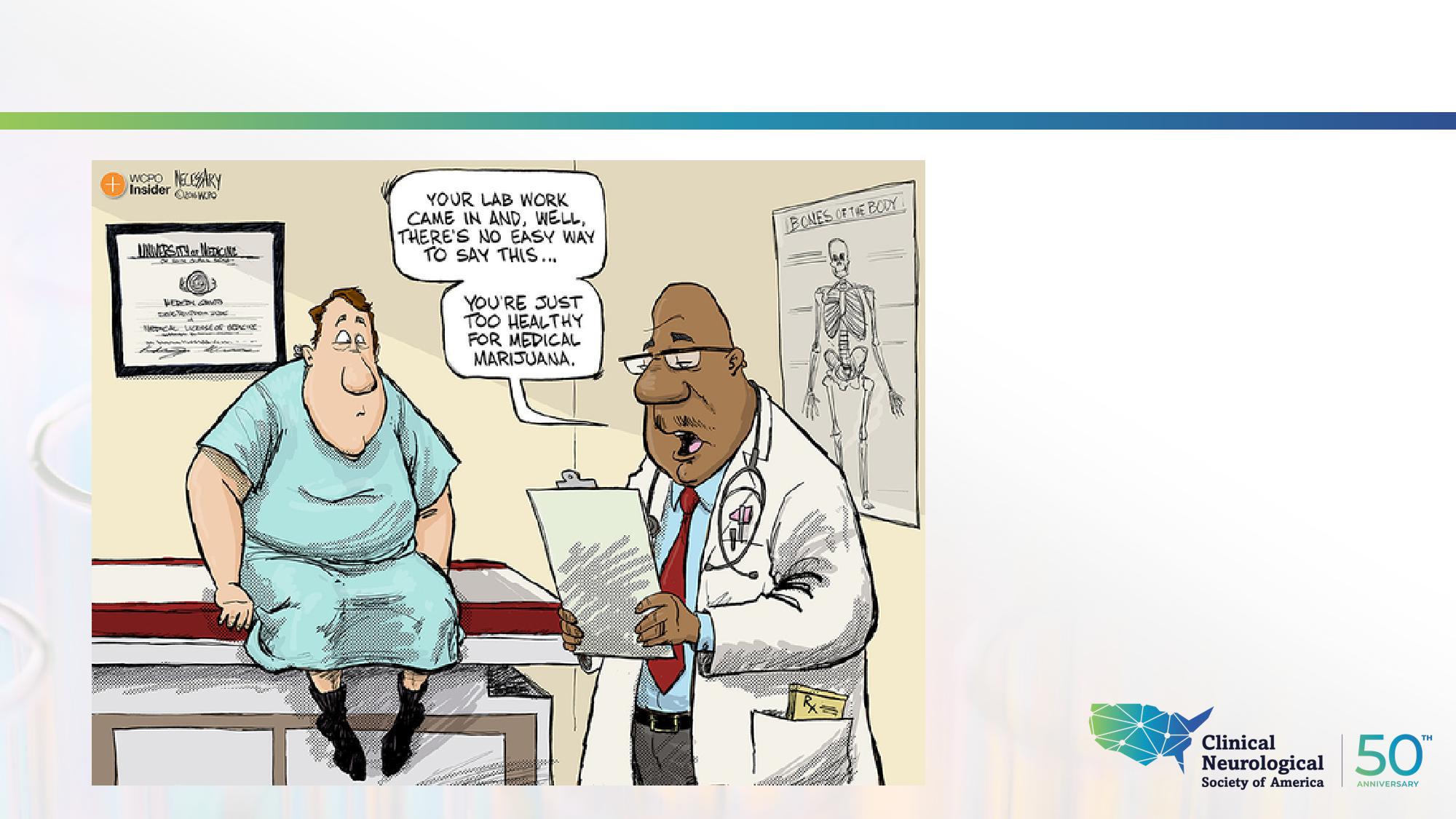 Cannabidiol
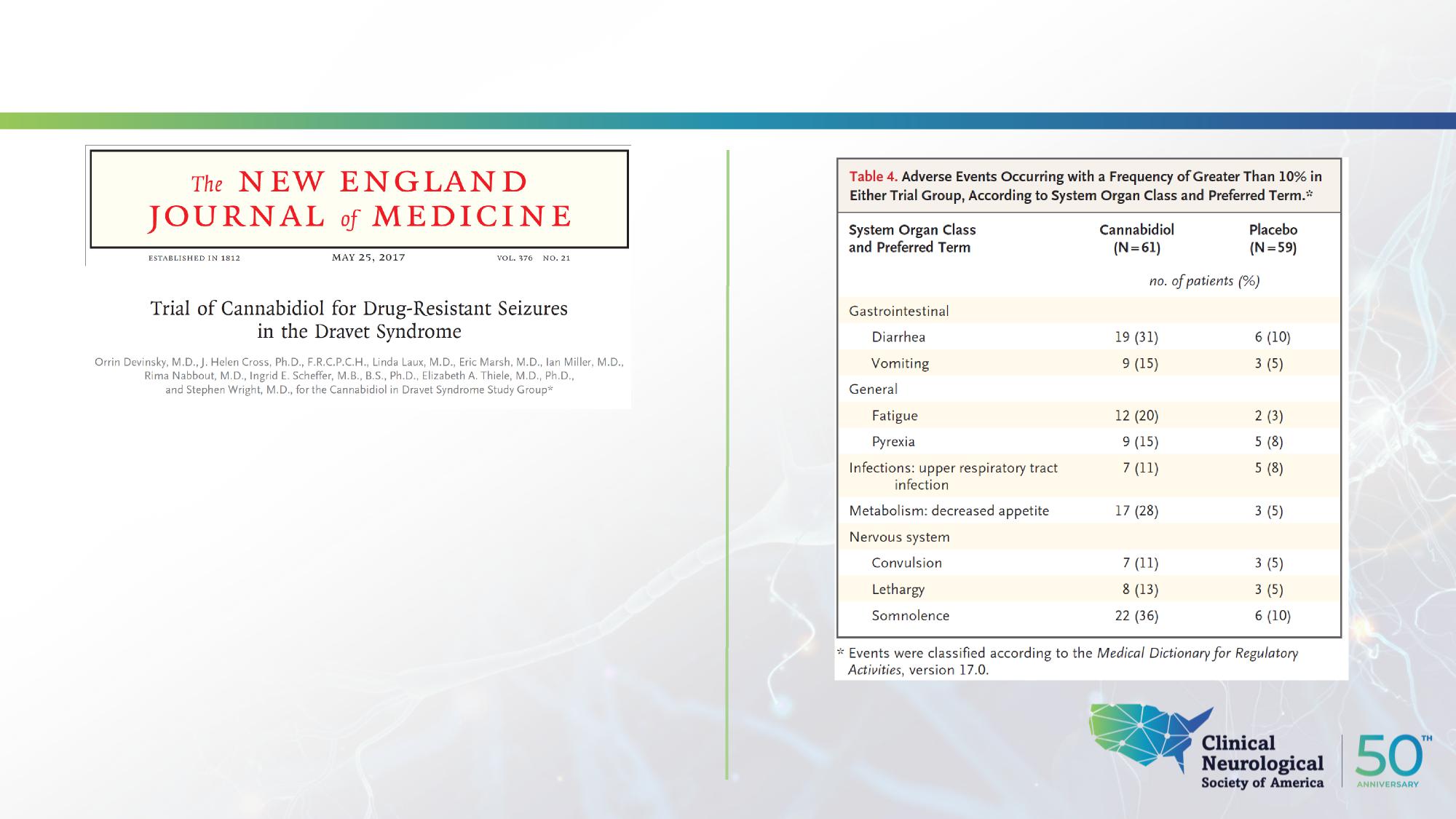 Dravet Syndrome – Cannabidiol
120 patients enrolled at 23 centers 
internationally 
Up to 20 mg/kg/d 
Median convulsive seizure frequency 
decreased from 12.4 to 5.9 per month 
on CBD vs 14.9 to 14.1 with placebo 
Patients with ≥50% reduction in 
seizures: 43% CBD, 27% placebo
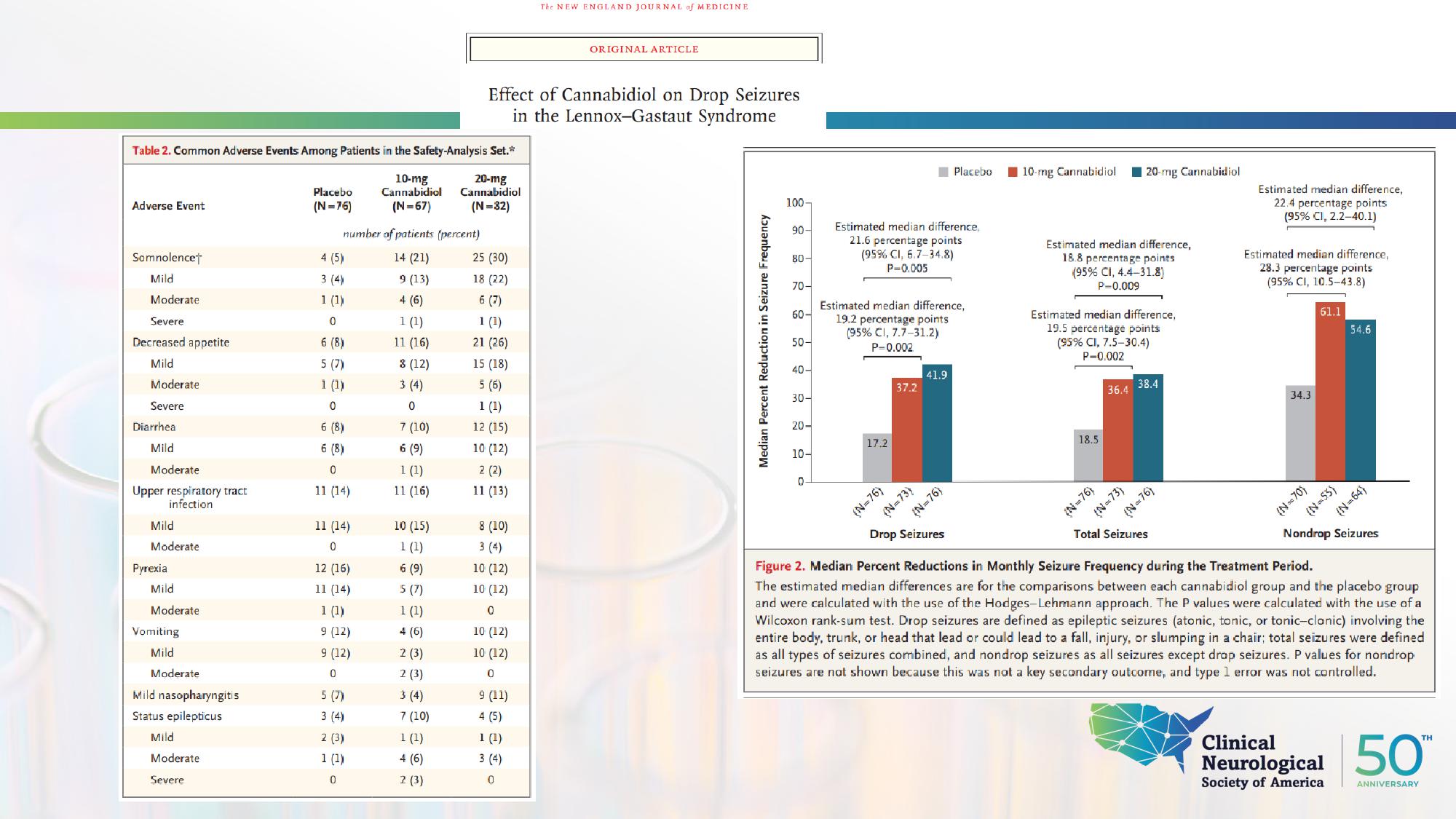 Cannabidiol
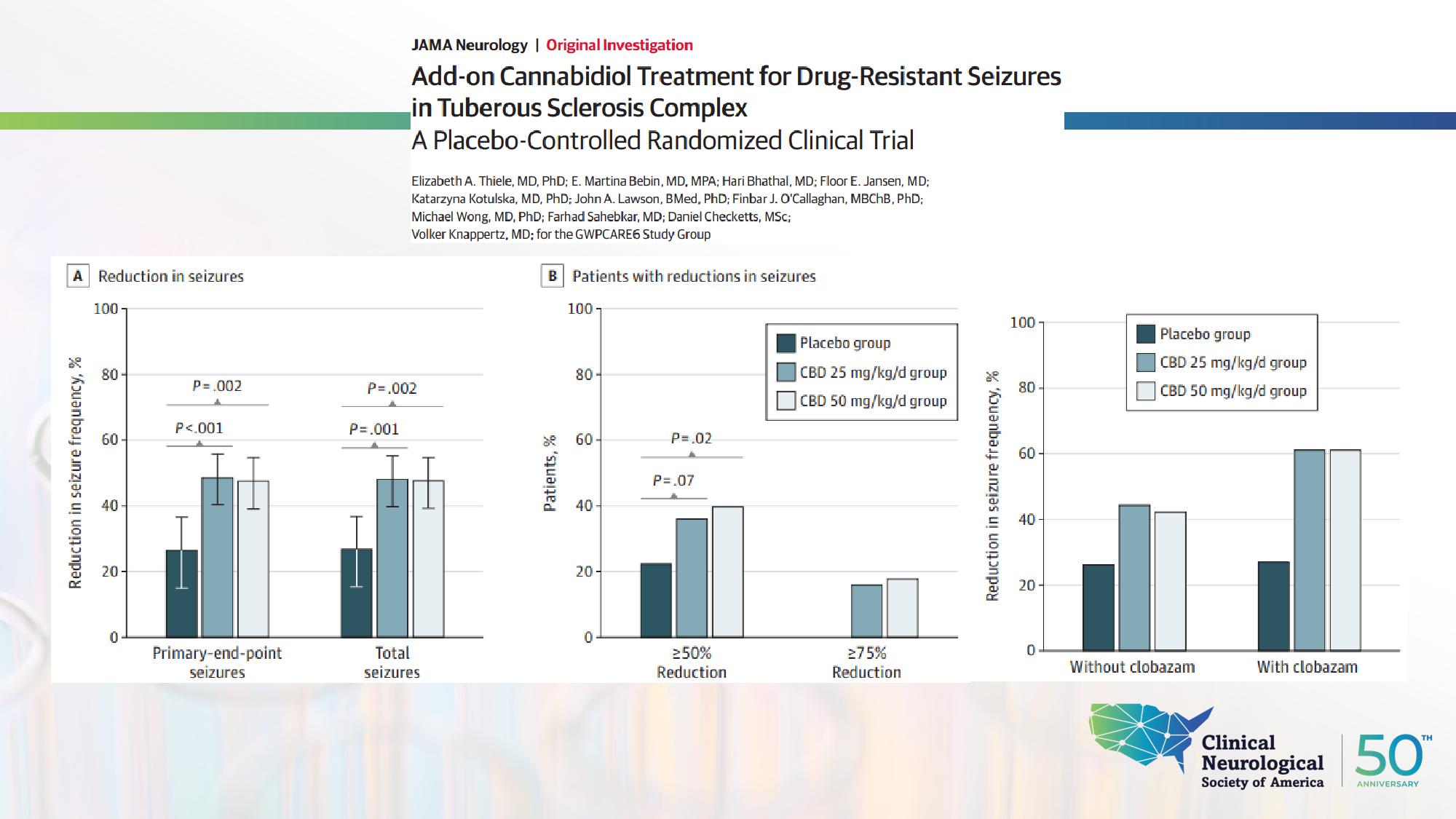 Cannabidiol
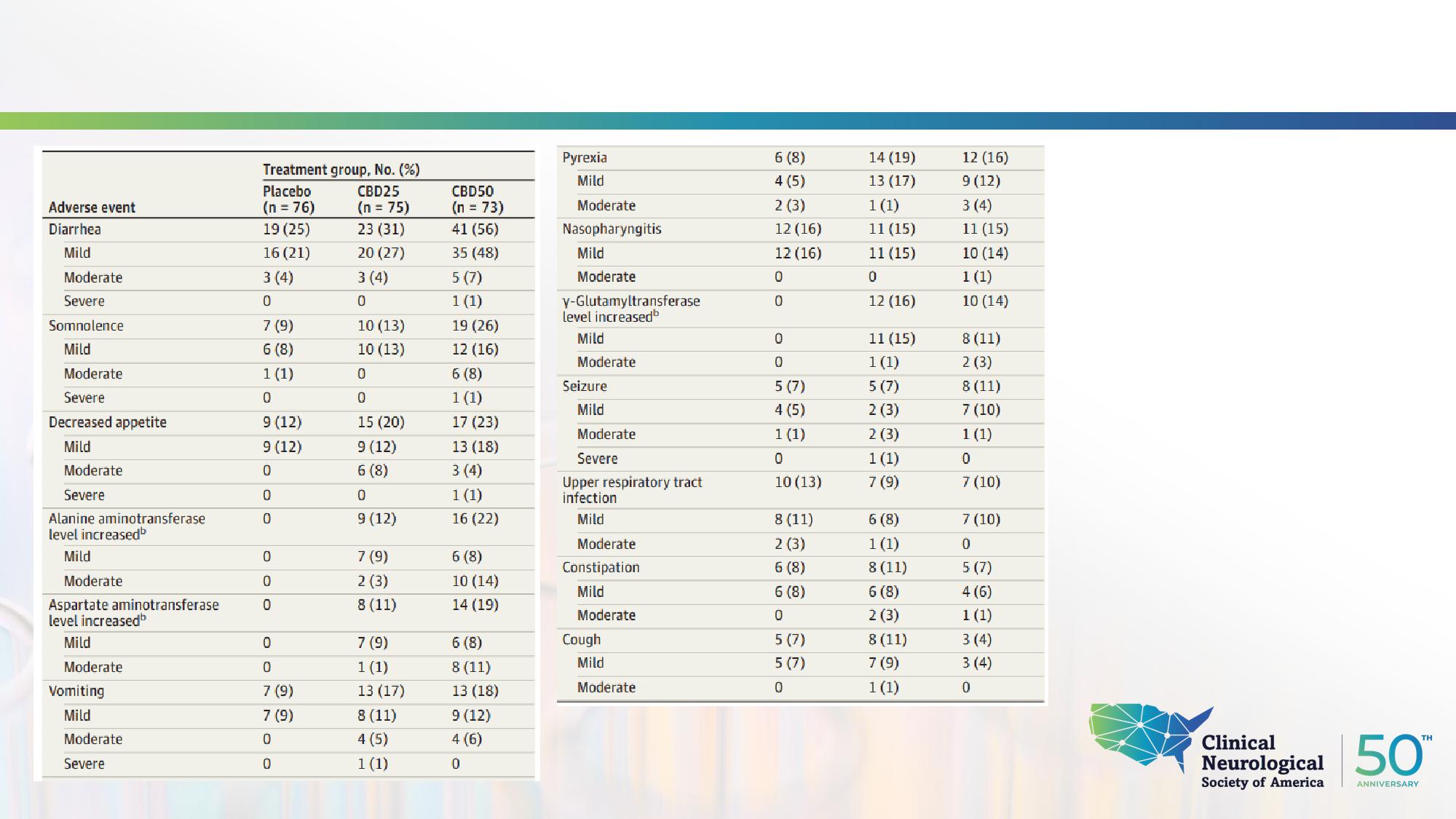 Cannabidiol – Adverse Events
8 withdrew in each CBD 
group due to AEs (none in 
placebo)
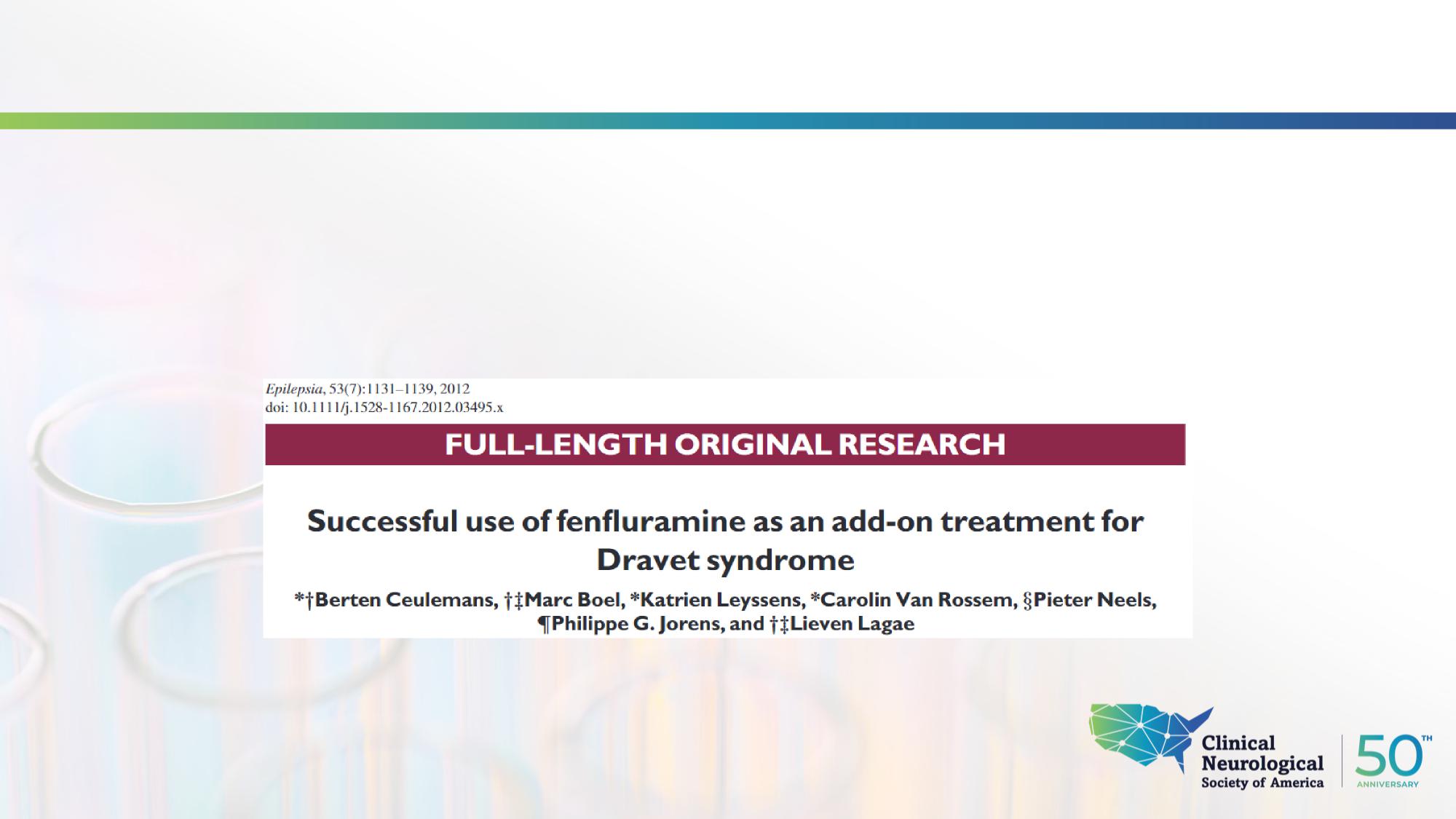 Fenfluramine
Efficacy for epilepsy first reported in 1980s in patients with photosensitive, 
self-induced seizures (Schoonjans et al., 2015) 
Compassionate use for Dravet syndrome granted by Belgium royal decree 
in 2002
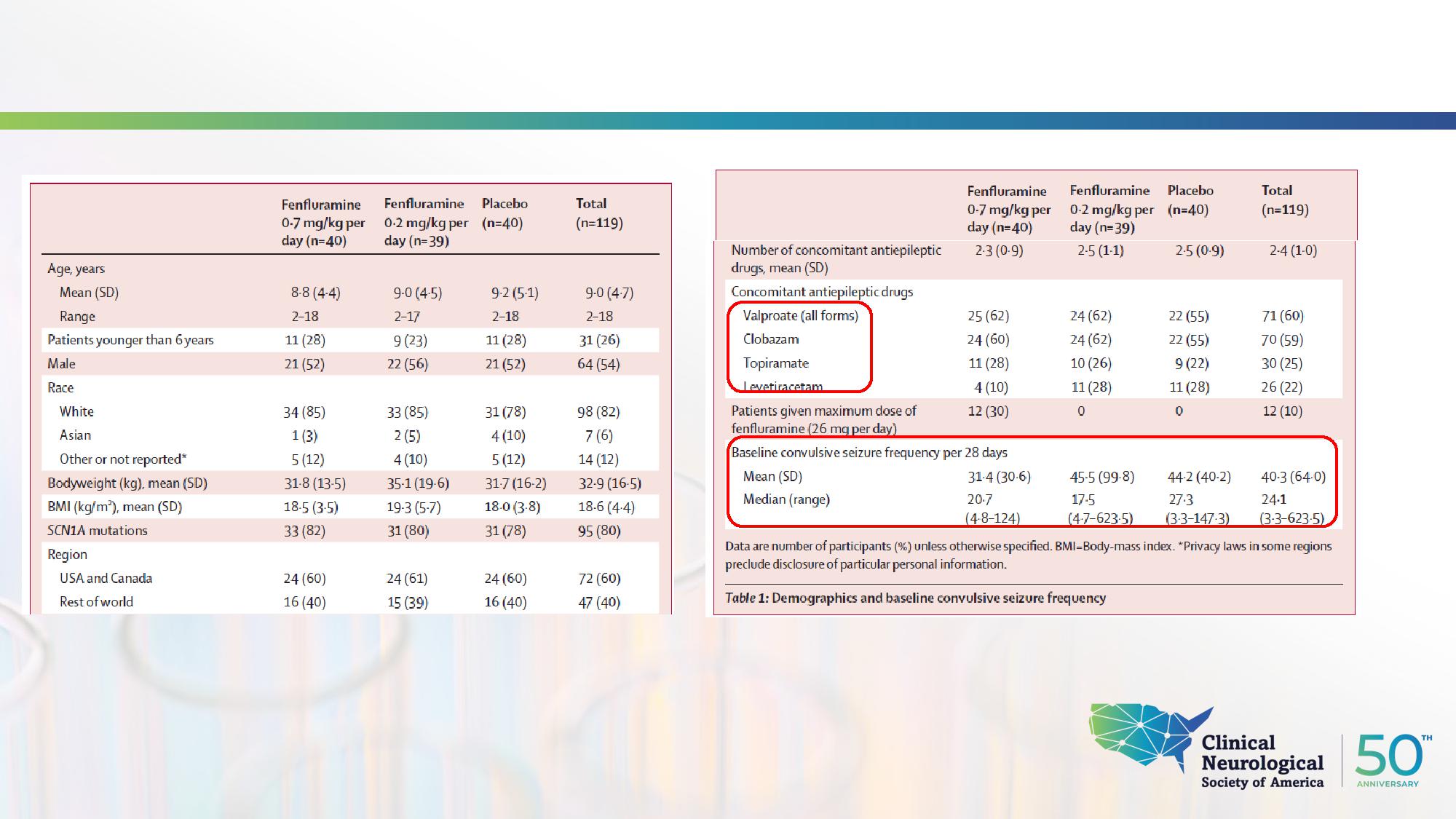 Fenfluramine – study 1 (without STP)
Dose without stiripentol up to 0.7 mg/kg/day 
Dose WITH stiripentol up to 0.4 mg/kg/day
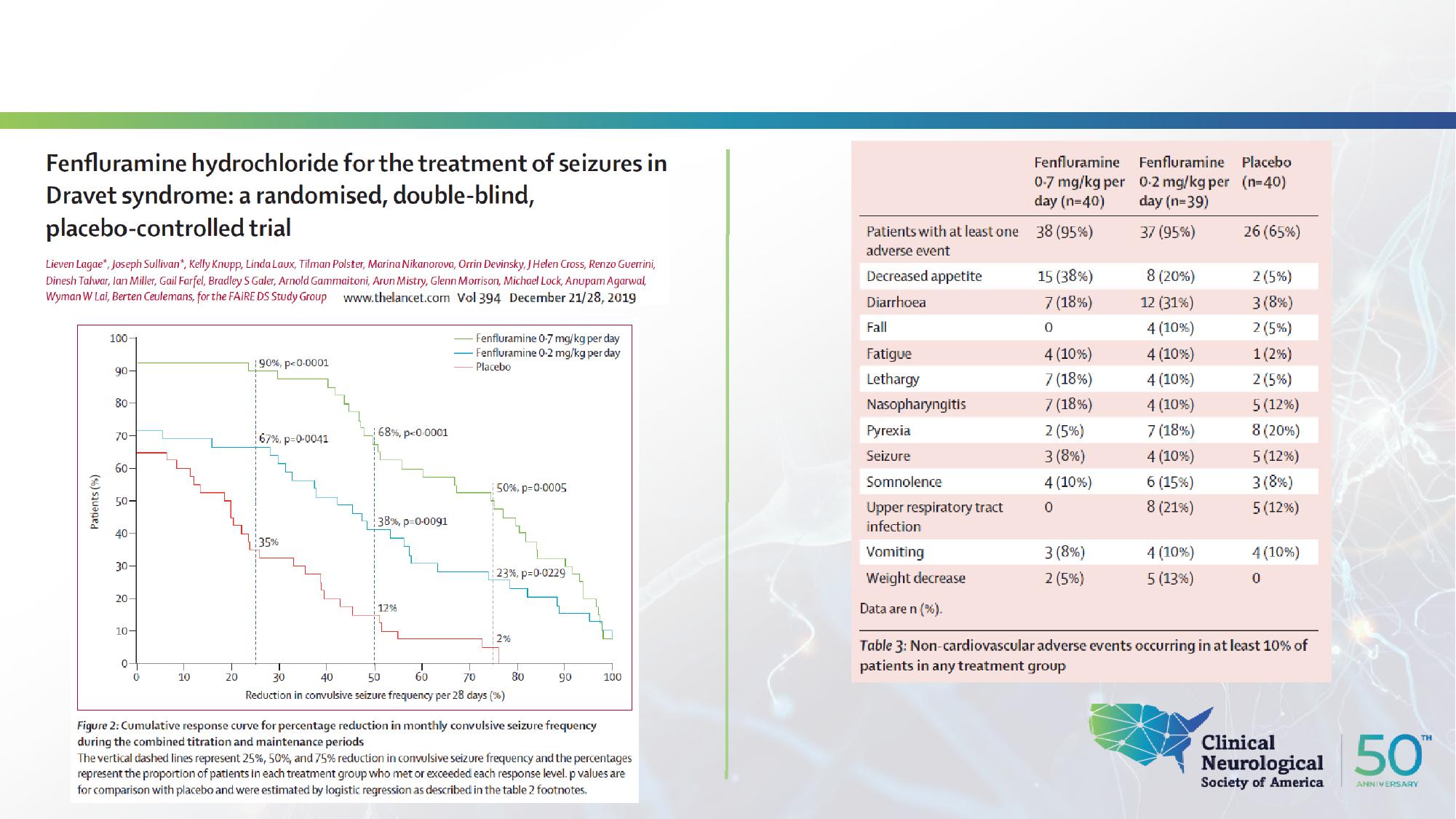 Dravet Syndrome – Fenfluramine
Echocardiogram q6 months
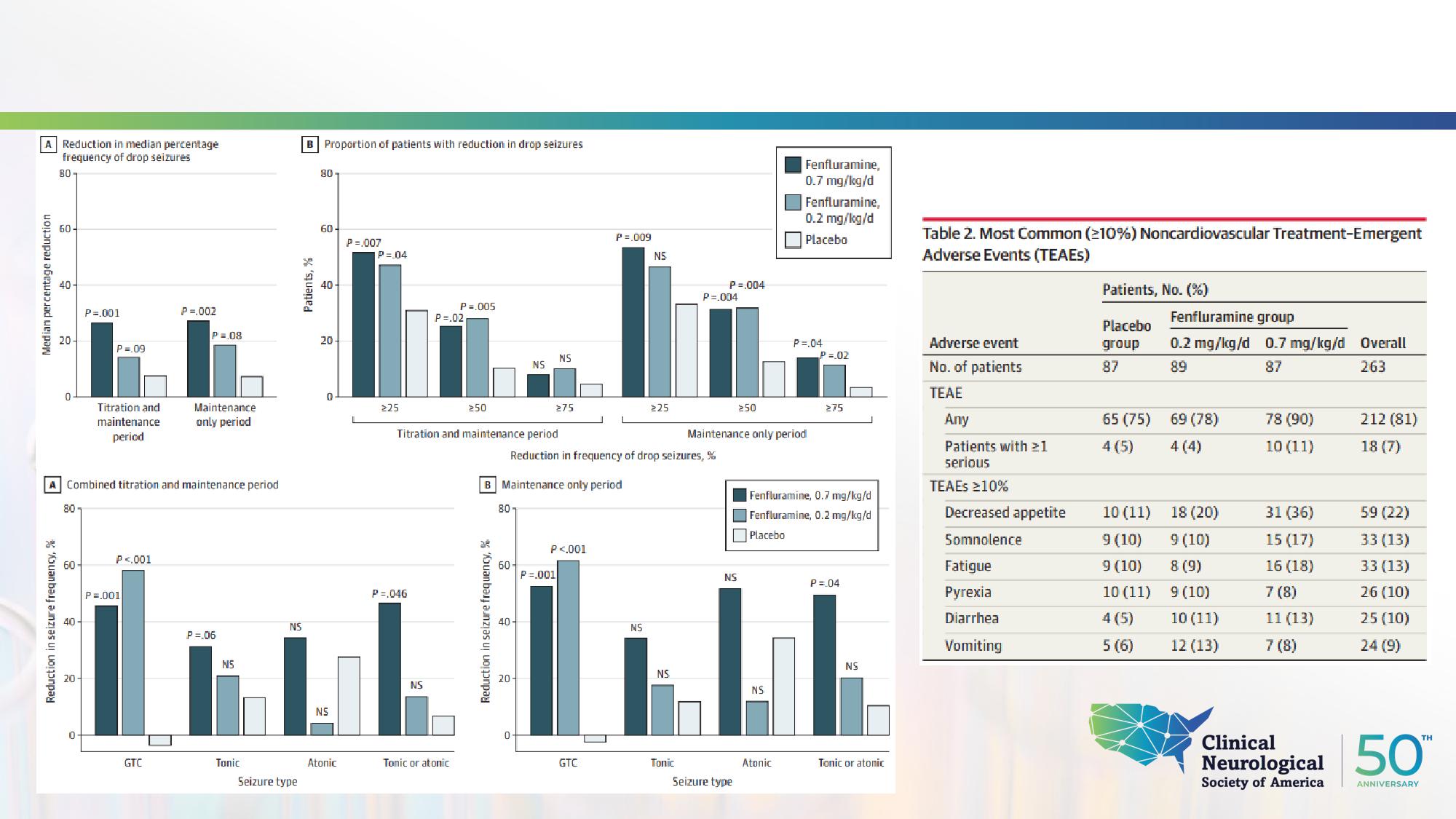 Lennox-Gastaut Syndrome - Fenfluramine
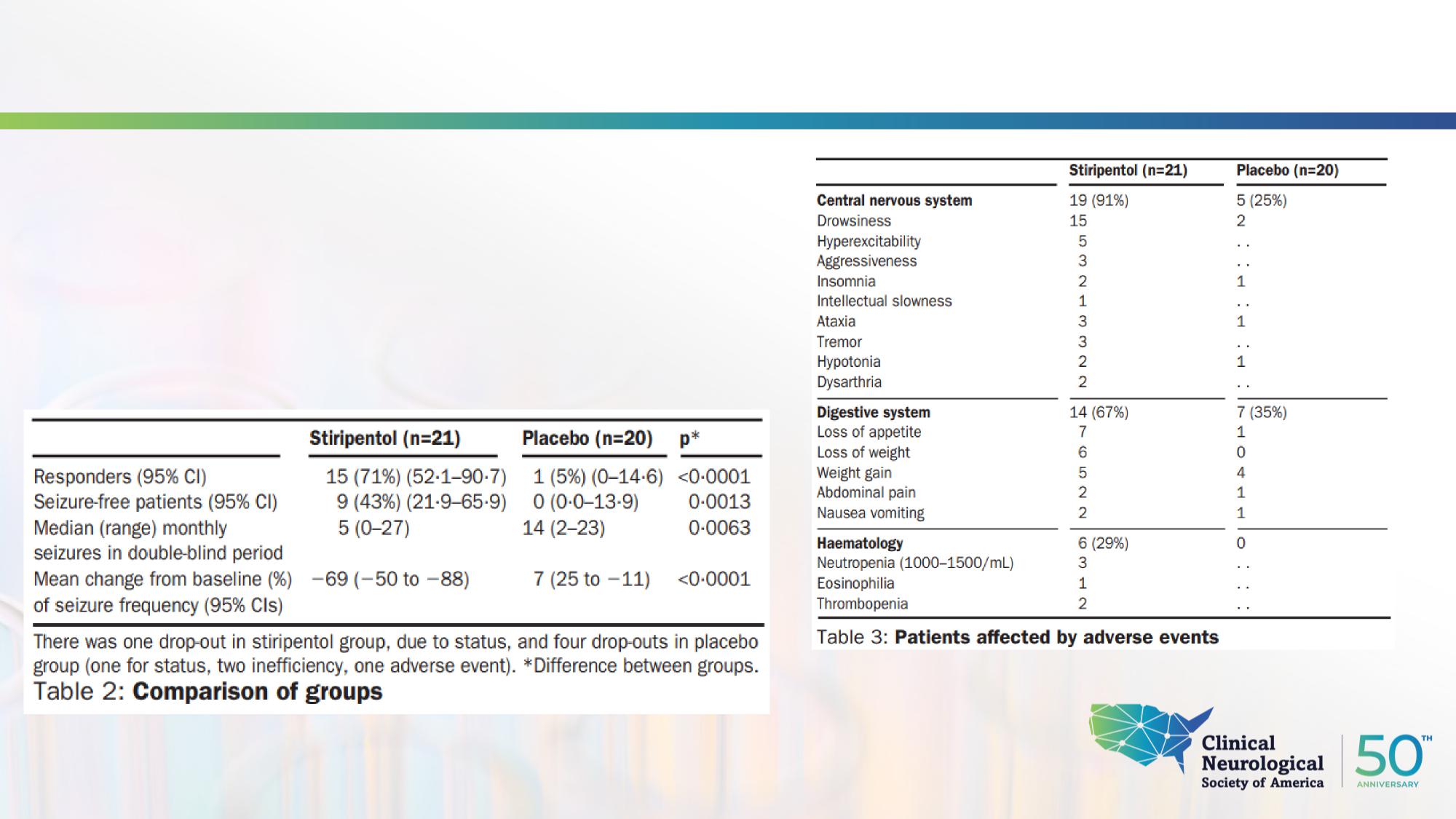 Stiripentol
First with RCT evidence in Dravet syndrome, 
typically with concomitant valproic acid and 
clobazam use (Chiron et al., 2000) 
Primary outcome – 50% responder rate for 
clonic or tonic-clonic seizures
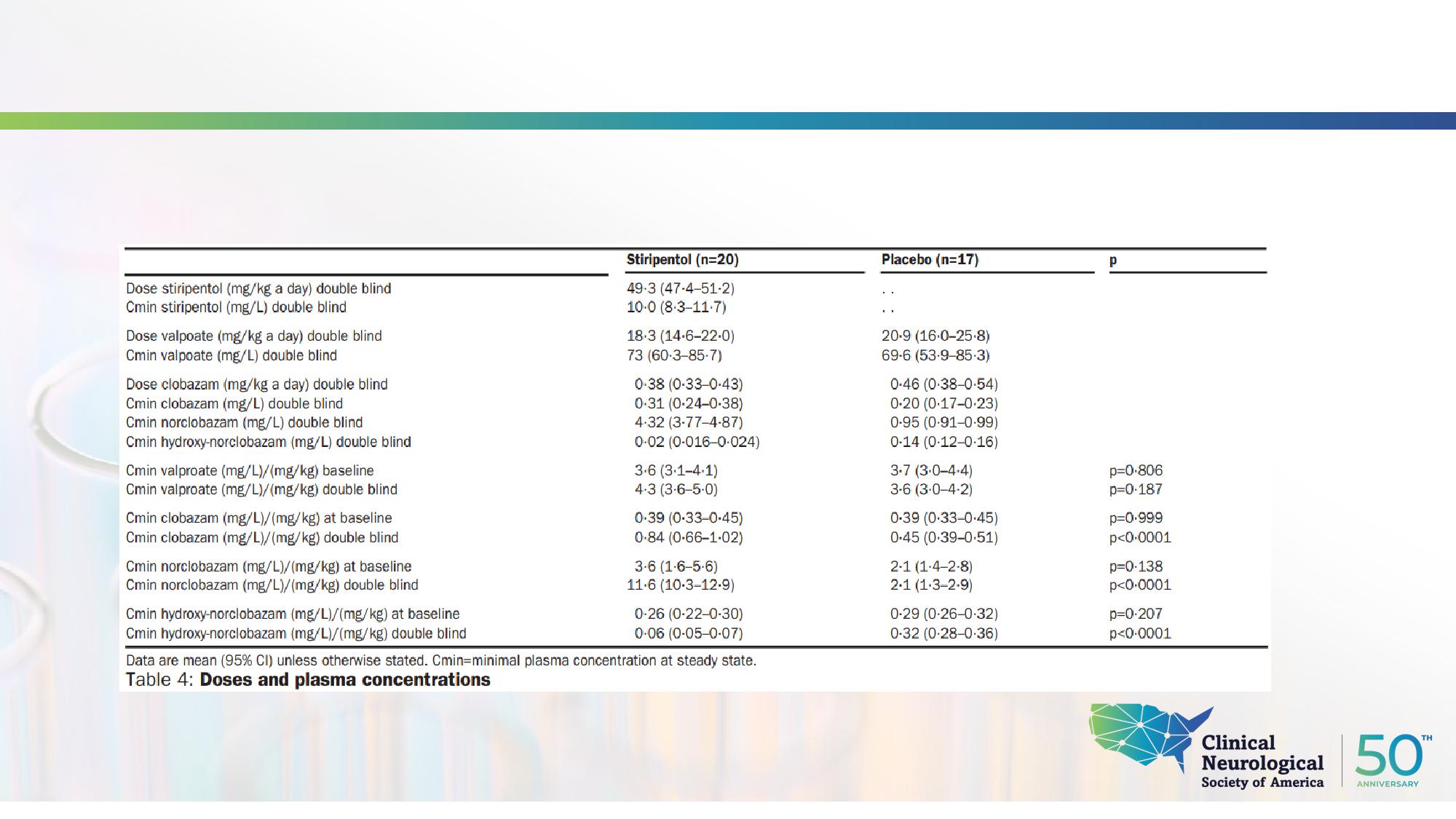 Stiripentol
Placebo or stiripentol added to valproic acid and clobazam 
Clobazam and metabolite levels increased
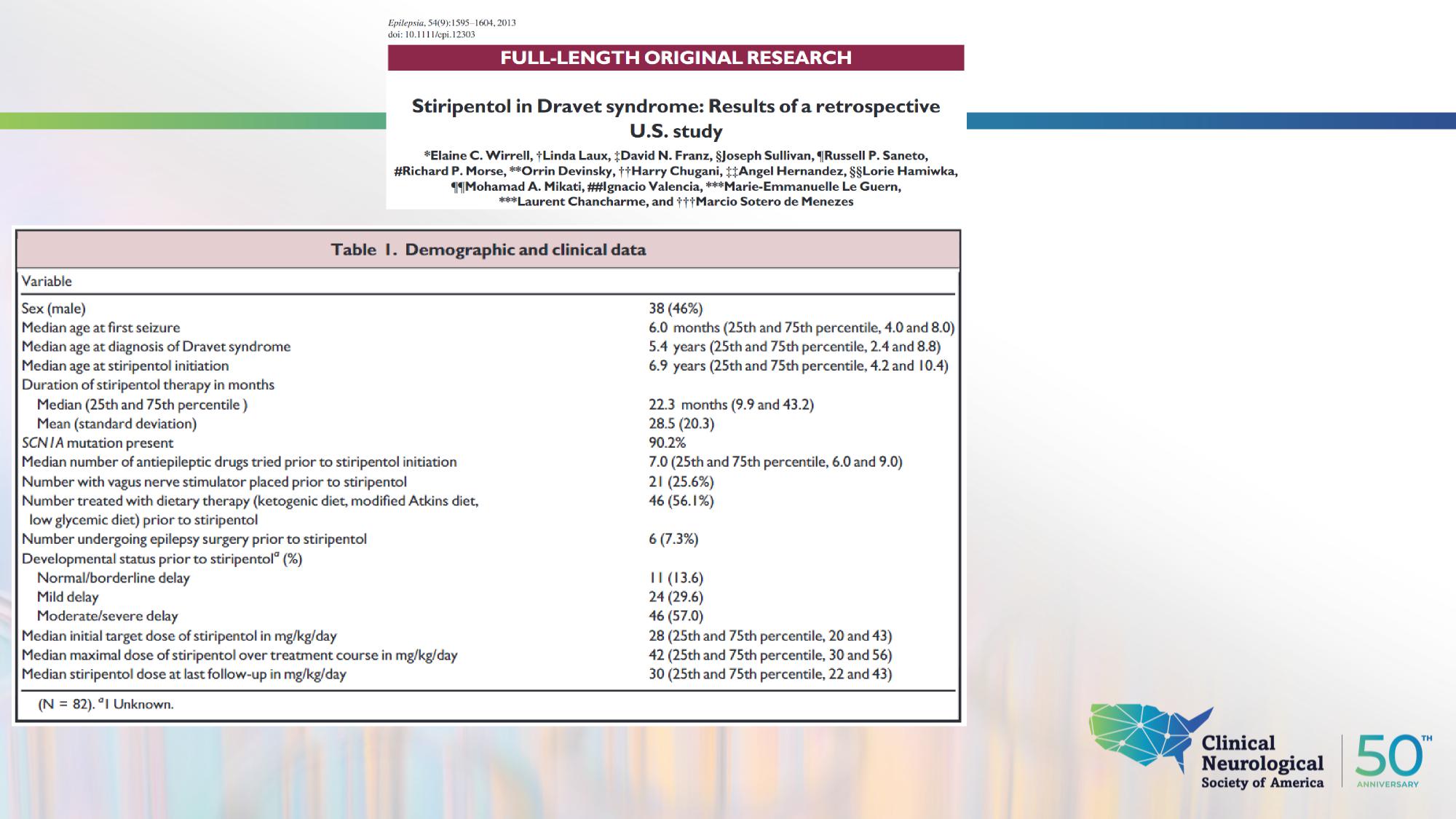 Stiripentol
Overall and convulsive 
seizure frequency 
described categorically 
Marked reduction – 
frequency reduced ≥ 2 
levels; mild reduction 
reduced 1 level
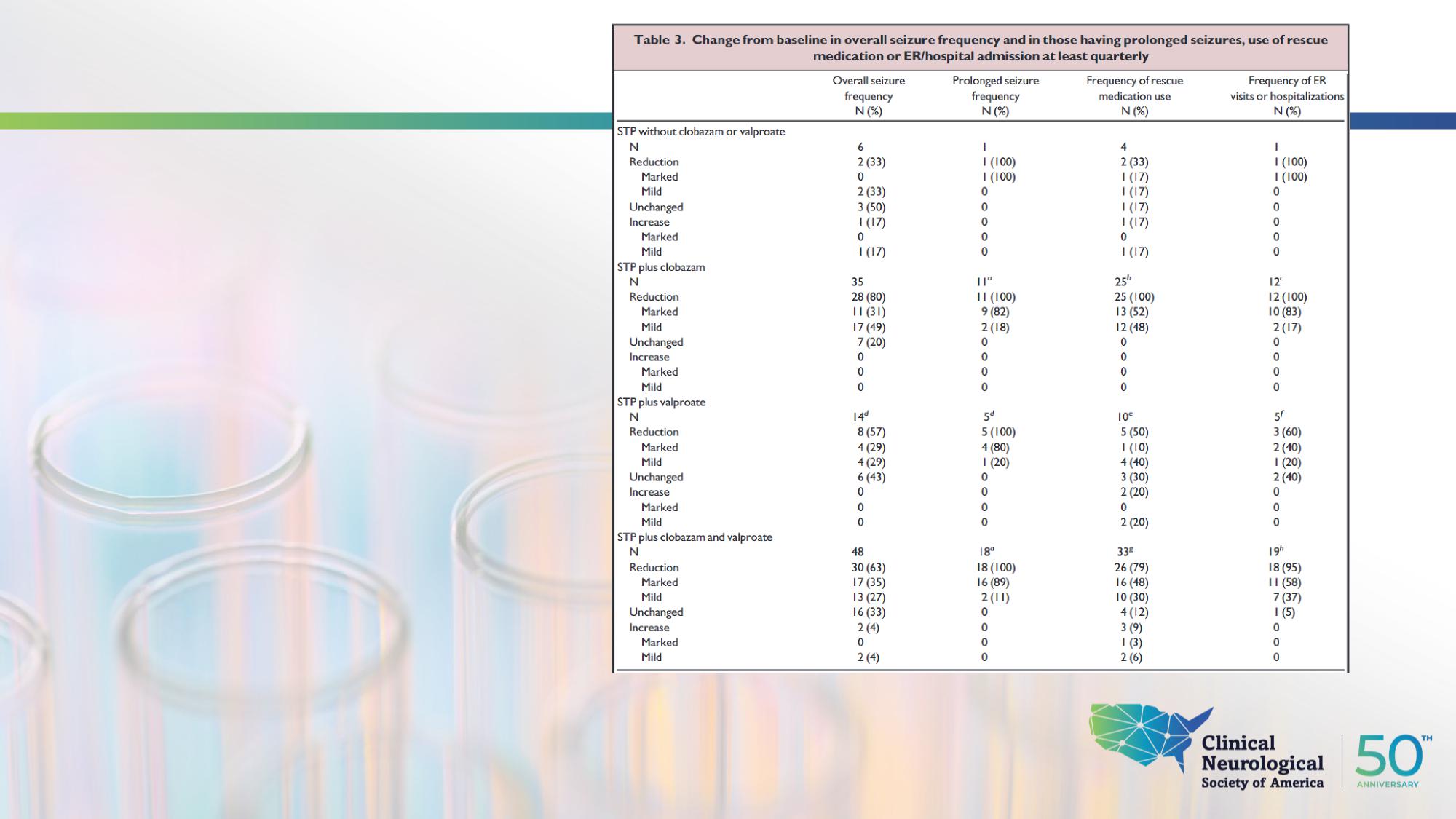 Stiripentol
Mild reduction:
36/103 (35%) 
2/6 STP (33%) alone 
17/35 (49%) STP + clobazam 
4/14 (29%) STP + VPA 
13/48 (27%) STP + VPA + clobazam
Marked reduction:
32/103 (31%) 
0/6 STP (0%) alone 
11/35 (31%) STP + clobazam 
4/14 (29%) STP + VPA 
17/48 (35%) STP + VPA + clobazam
Any reduction:
68/103 (66%) 
2/6 STP (33%) alone 
28/35 (80%) STP + clobazam 
8/14 (57%) STP + VPA 
30/48 (63%) STP + VPA + clobazam
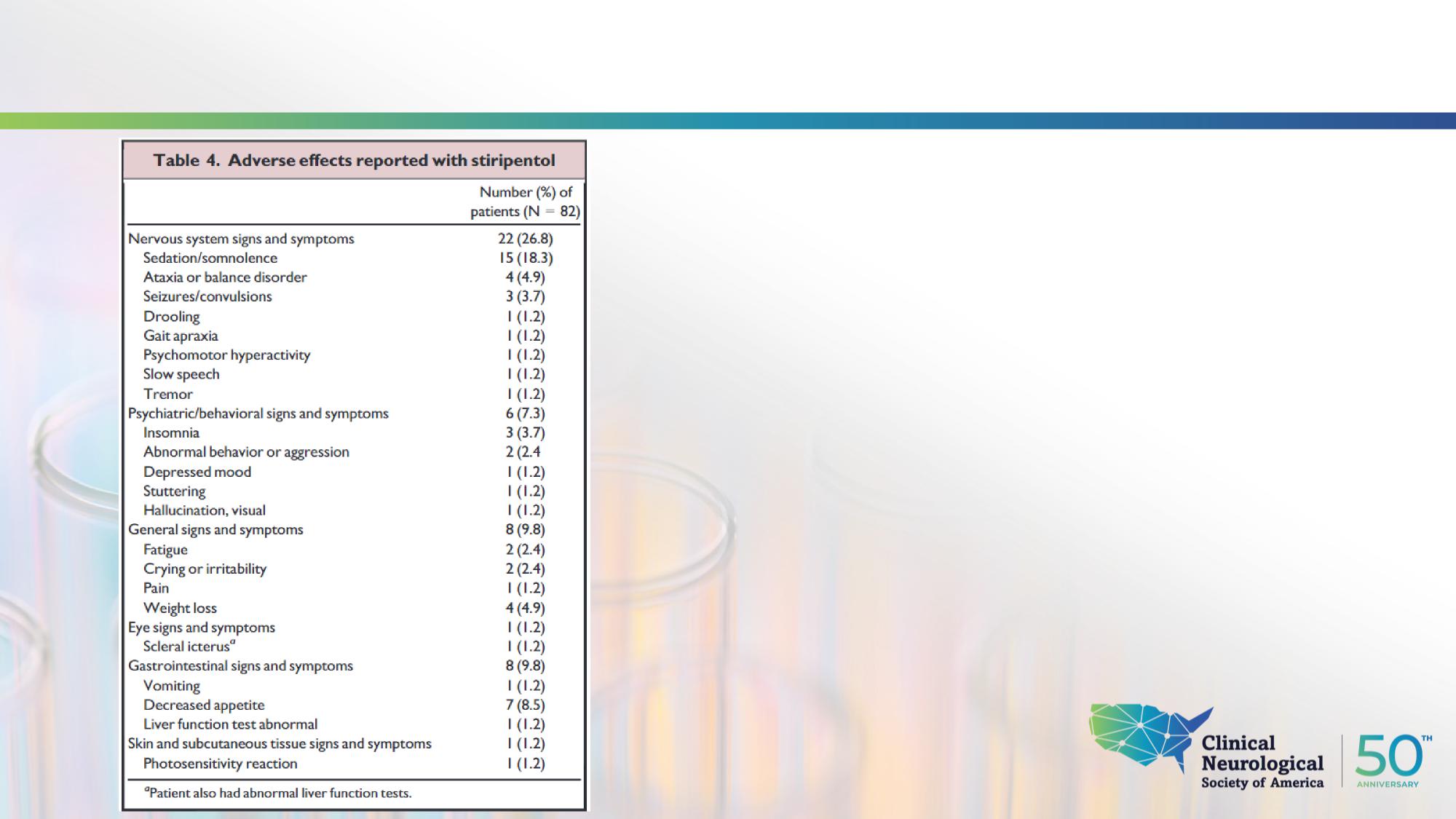 Stiripentol
Dosing – 50 mg/kg/day divided bid or tid 
(max 3000 mg/day) 
Formulation – 250 mg and 500 mg capsules 
and powder 
Lab monitoring: CBC at baseline and q6 
months to eval for neutropenia and 
thrombocytopenia
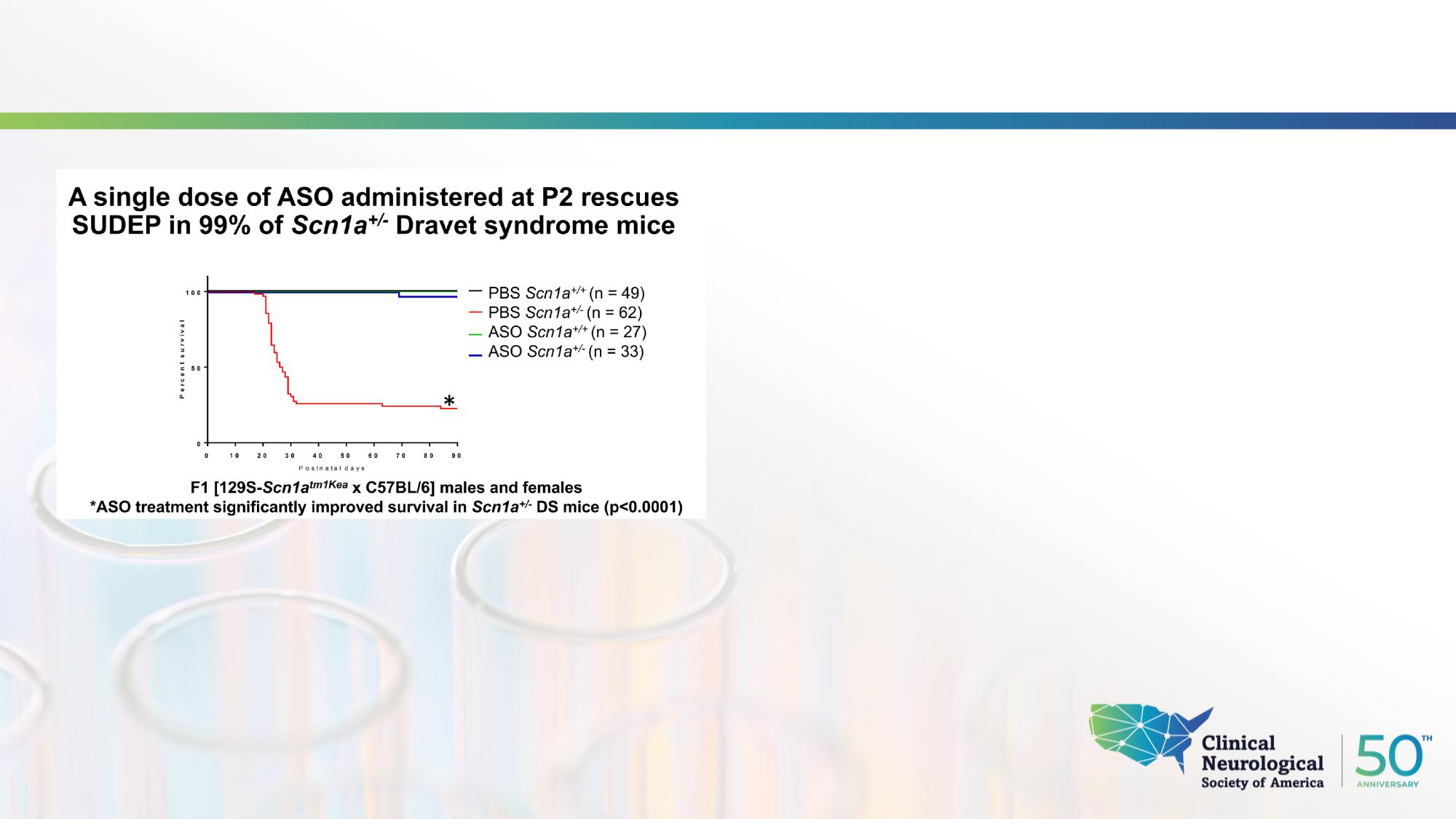 New Therapeutics Under Investigation
Drug repurposing 
Novel therapies 
ASO to increase Nav1.1 
AAV Vector-based therapy
Han Z, et al., 2018 AES abstract
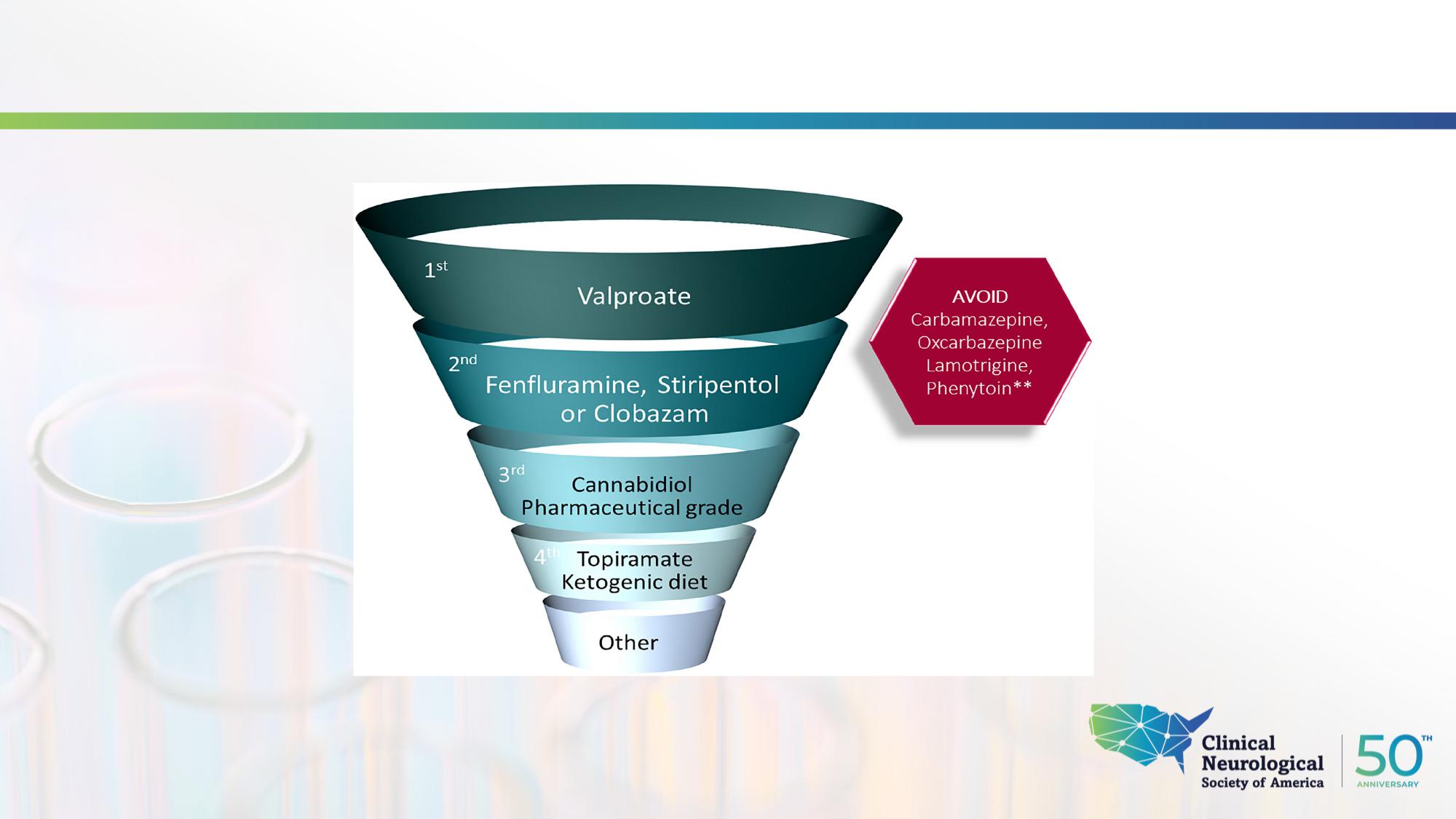 Dravet Syndrome – Consensus on Management
Epilepsia, Volume: 63, Issue: 7, Pages: 1761-1777, First published: 01 May 2022, DOI: (10.1111/epi.17274)
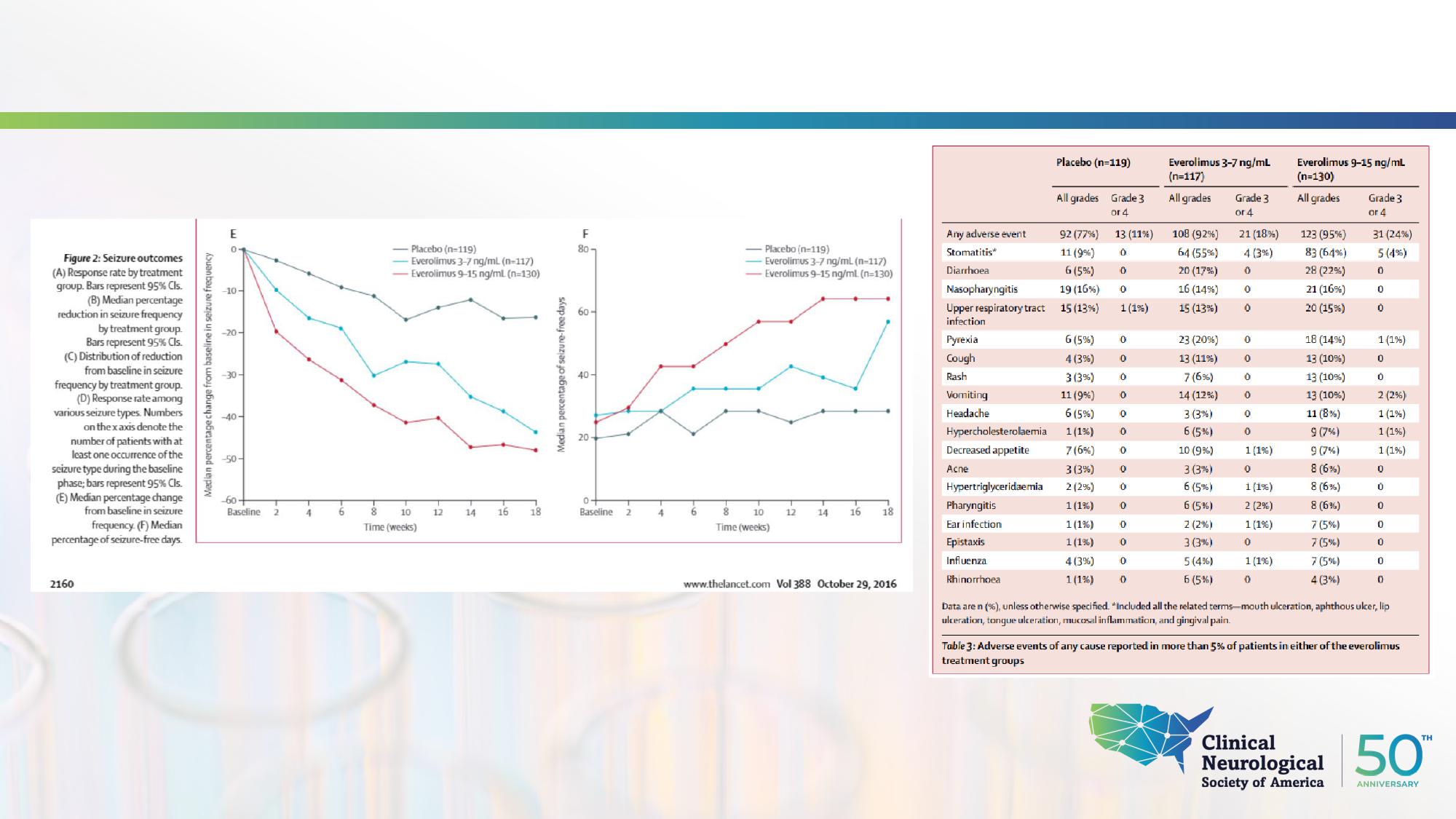 Tuberous Sclerosis Complex - Everolimus
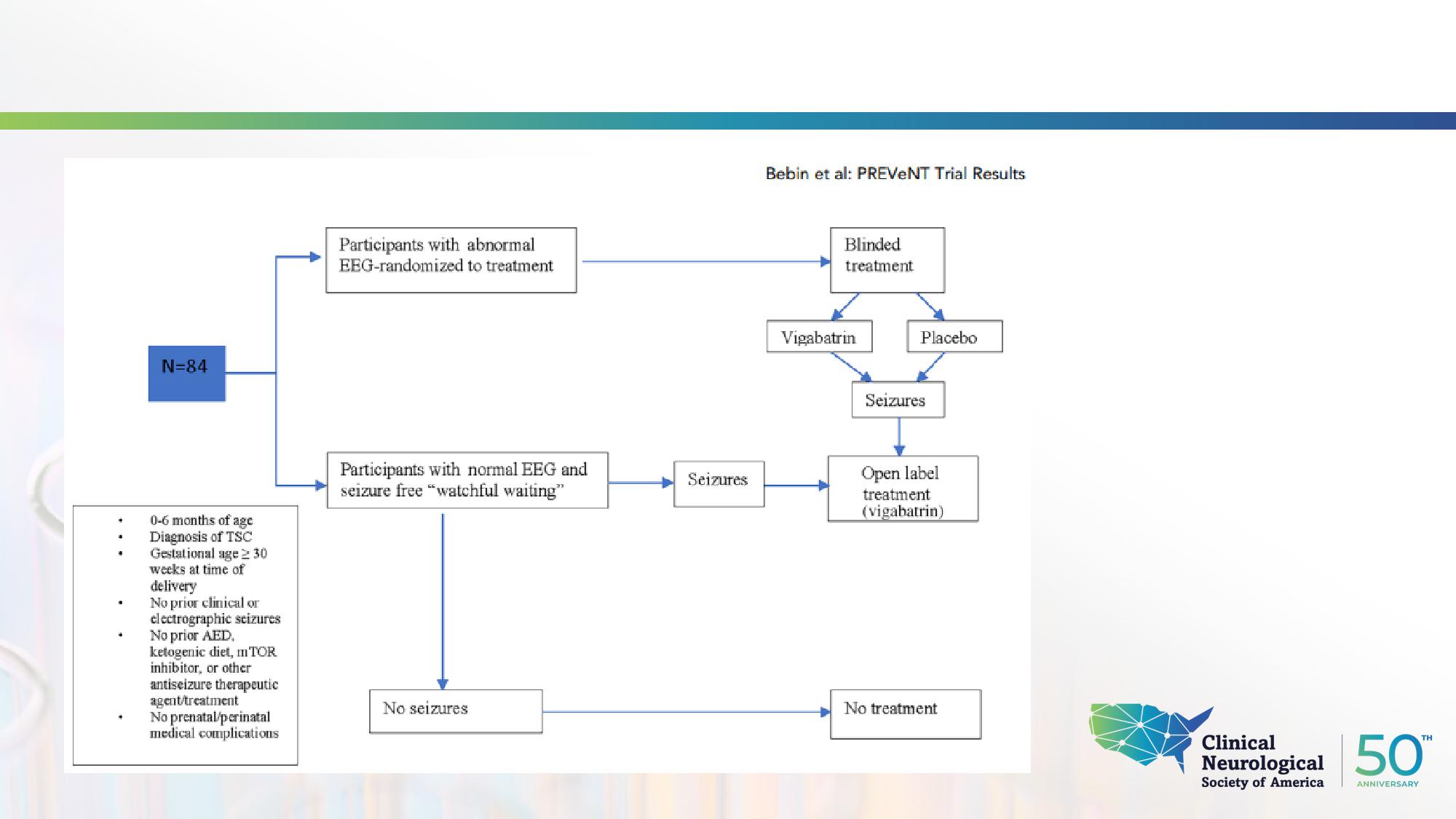 Tuberous Sclerosis Complex – PREVeNT Trial
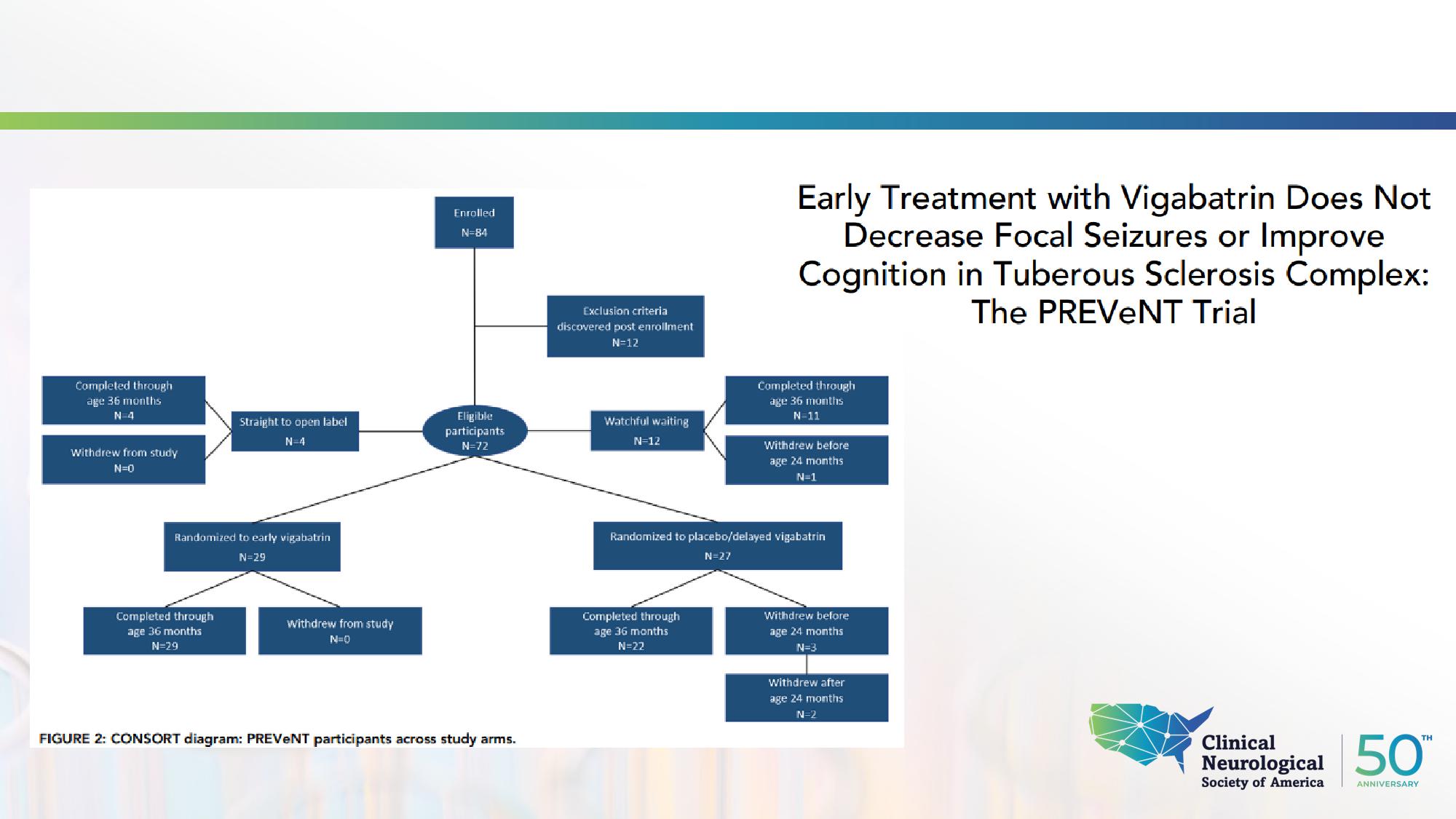 Tuberous Sclerosis Complex – PREVeNT Trial
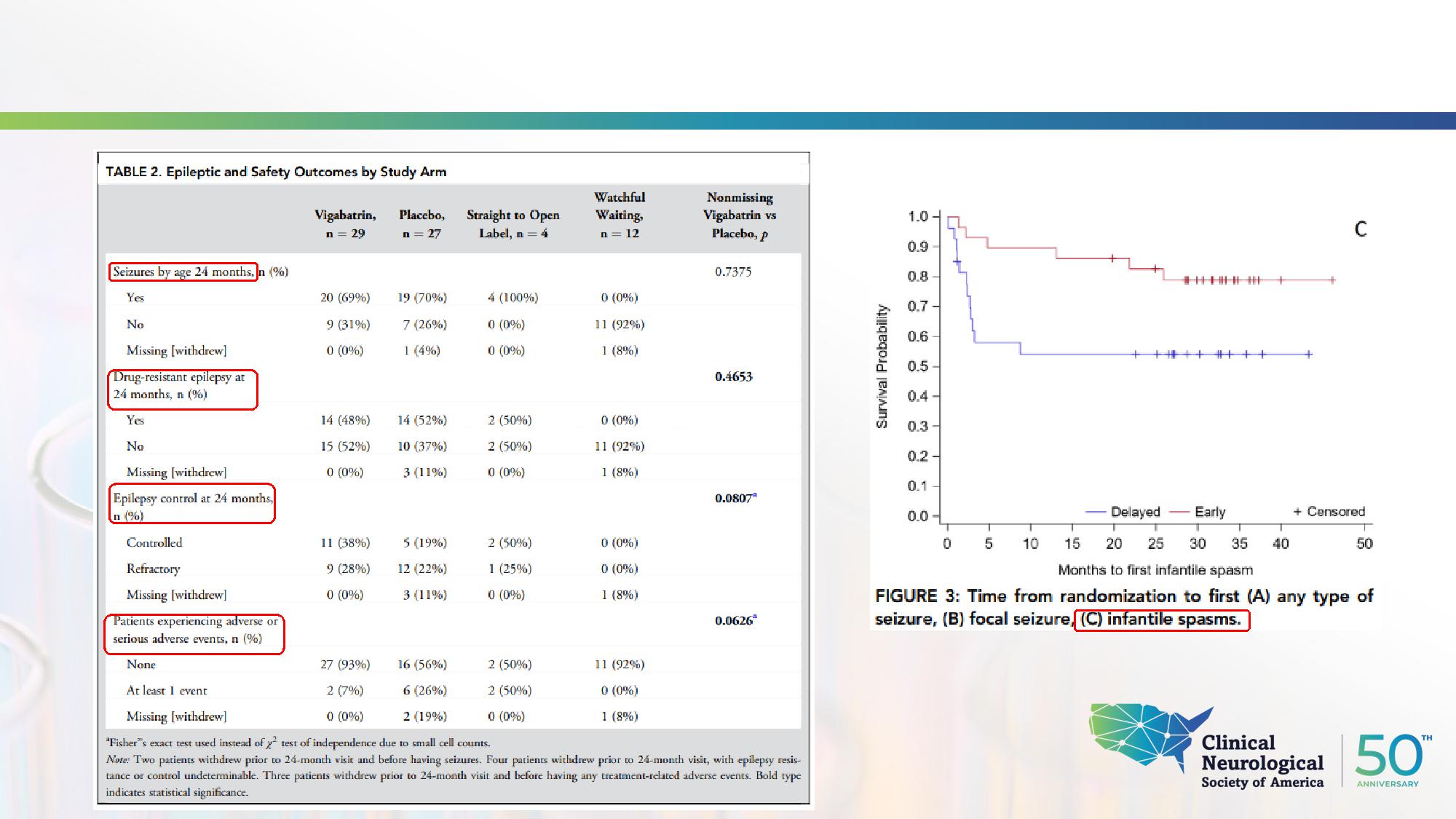 Tuberous Sclerosis Complex – PREVeNT Trial
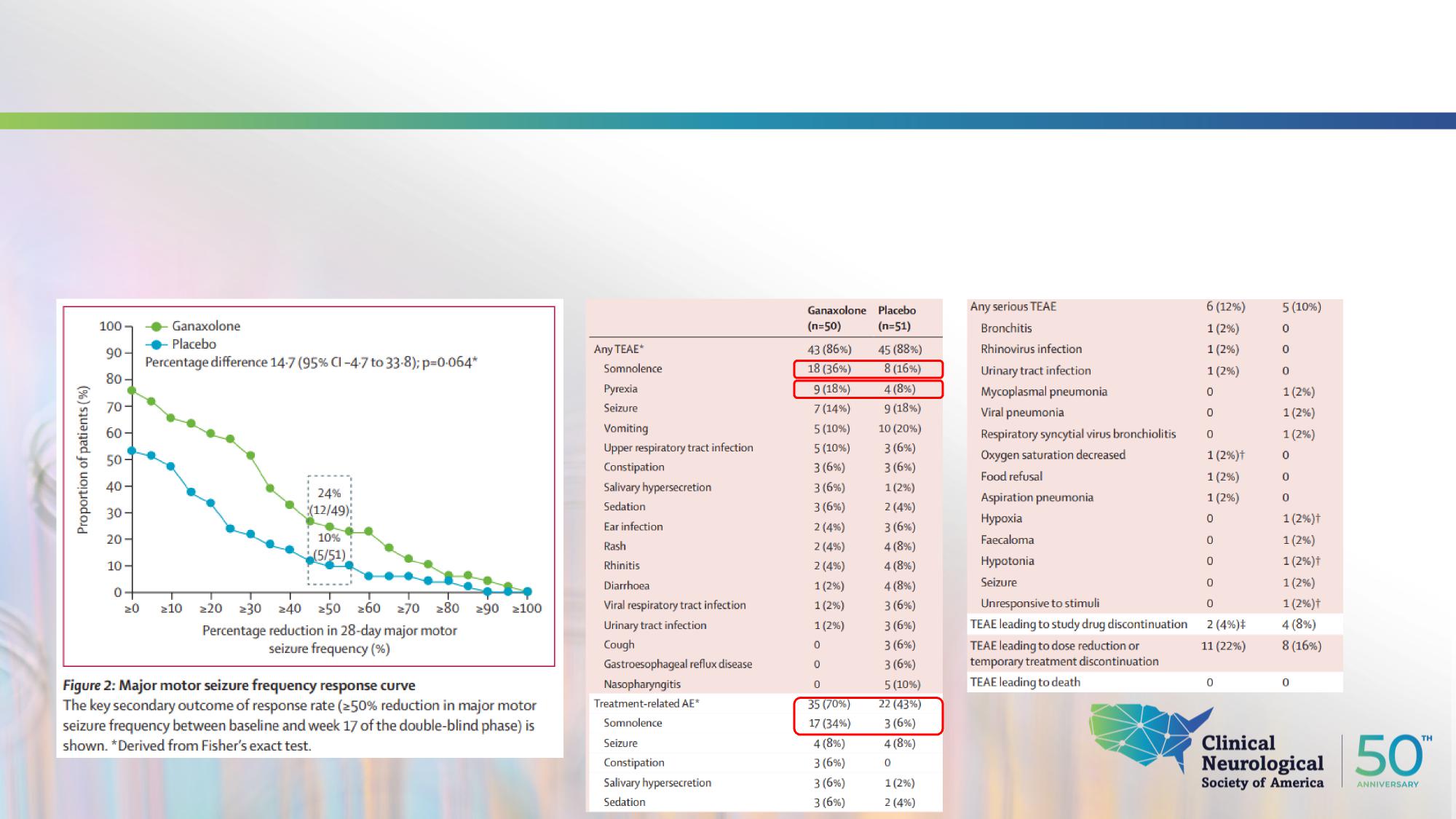 CDKL5 Deficiency Disorder - Ganaxolone
Early-onset developmental and epileptic encephalopathy due to pathogenic variants in 
CDKL5; associated with cortical vision impairment, ID, hypotonia, intractable seizures and IS 
1:40,000-60,000 live births 
Ganaxolone is a neurosteroid that increased GABAergic phasic and tonic inhibition
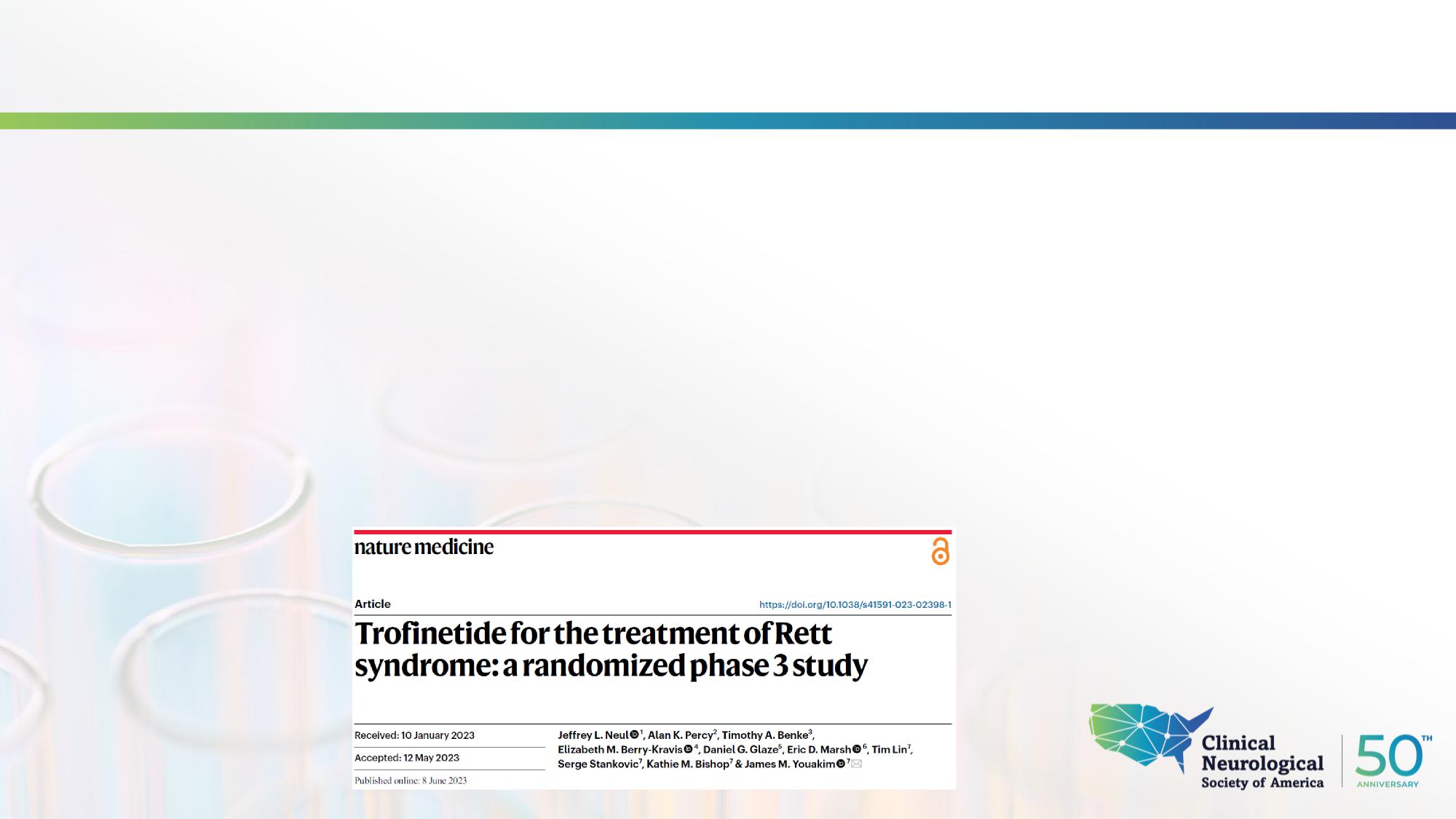 Rett Syndrome - Trofinetide
Rett syndrome – X-linked; pathogenic variants in MECP2 
Normal until 6-18 months, then progressive microcephaly, 
developmental regression, intractable seizures, etc 
~7/100,000 girls (rare and more severe in boys) 
Trofinetide is a synthetic analogue of glycine-proline-glutamate, 
enzymatically cleaved from IGF-1 
Proposed MOA – decreases neuroinflammation and improves synaptic 
function
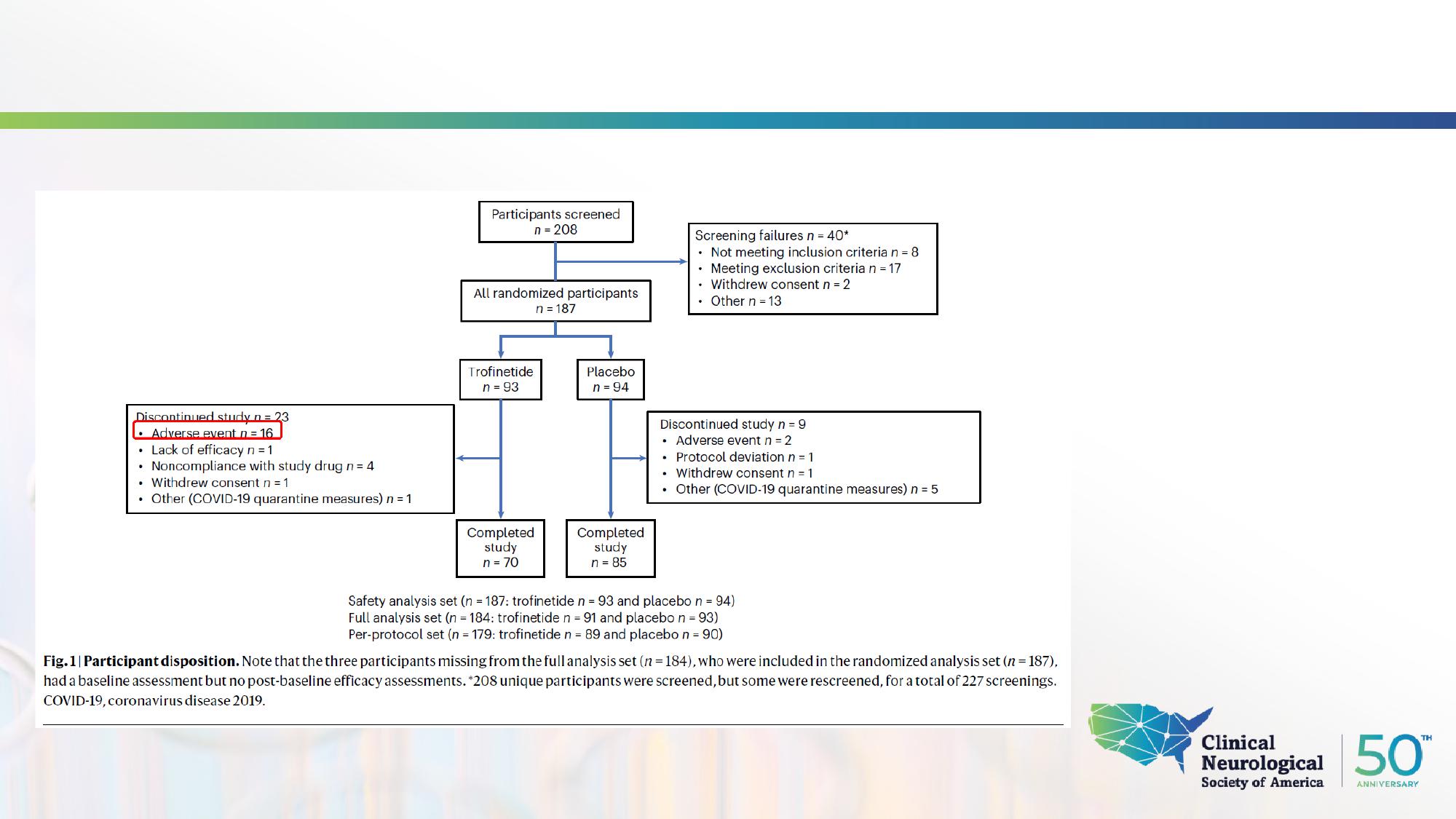 Rett Syndrome - Trofinetide
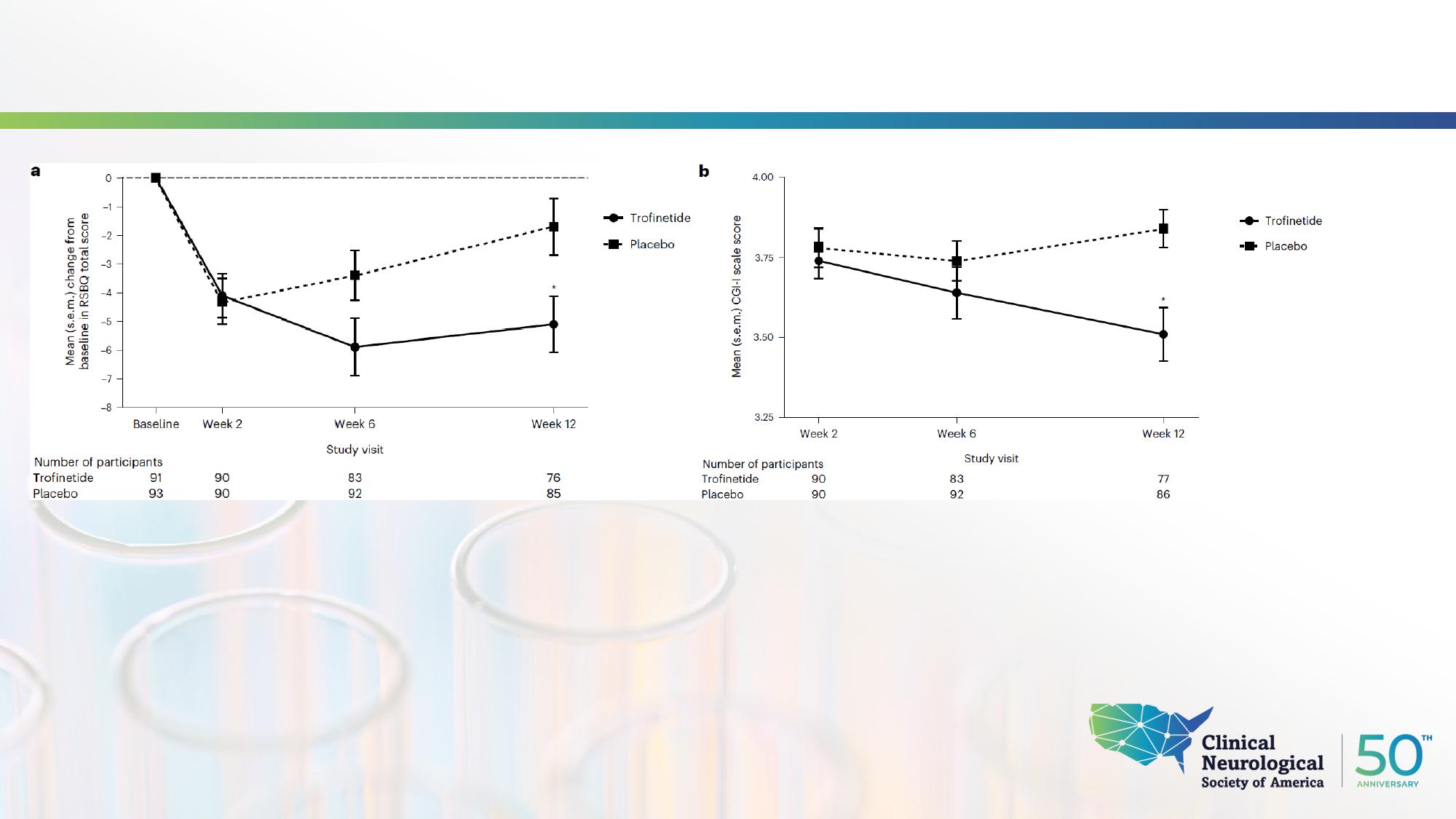 Rett Syndrome - Trofinetide
Similar benefits seen regardless of age, baseline RSBQ severity, and 
mutation severity
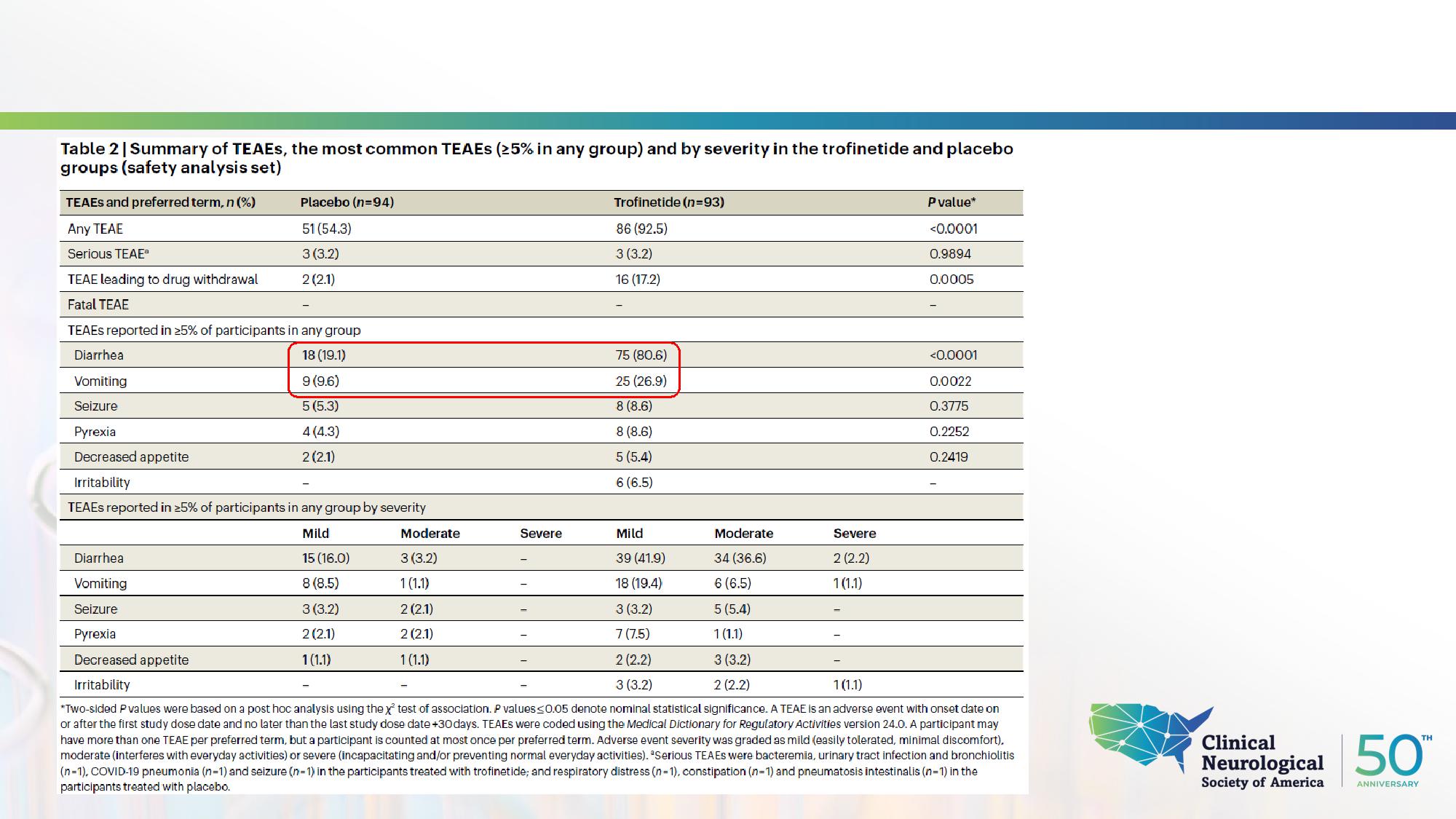 Rett Syndrome - Trofinetide
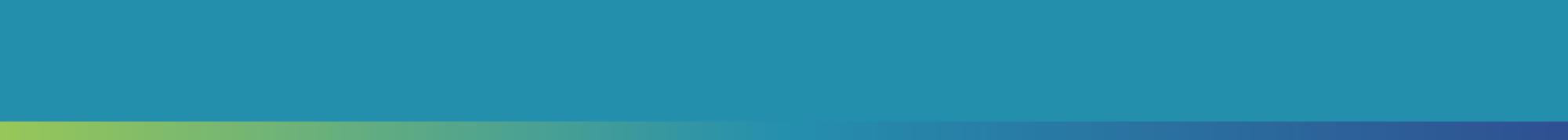 Objectives
Enumerate select epilepsy types with preferred treatment regimens 
Review rare genetic epilepsies including clinical presentation and 
diagnosis 
(Lennox-Gastaut syndrome), Dravet syndrome, Tuberous Sclerosis Complex 
CDKL5 Deficiency Disorder 
Rett syndrome 
Understand newly approved and emerging therapies for genetic epilepsies 
and Lennox-Gastaut syndrome with attention to efficacy, safety, and 
monitoring 
Cannabidiol, fenfluramine, stiripentol, ganaxolone, trofinetide, etc
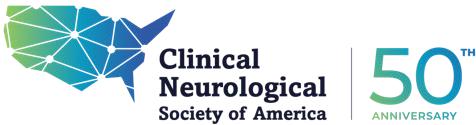 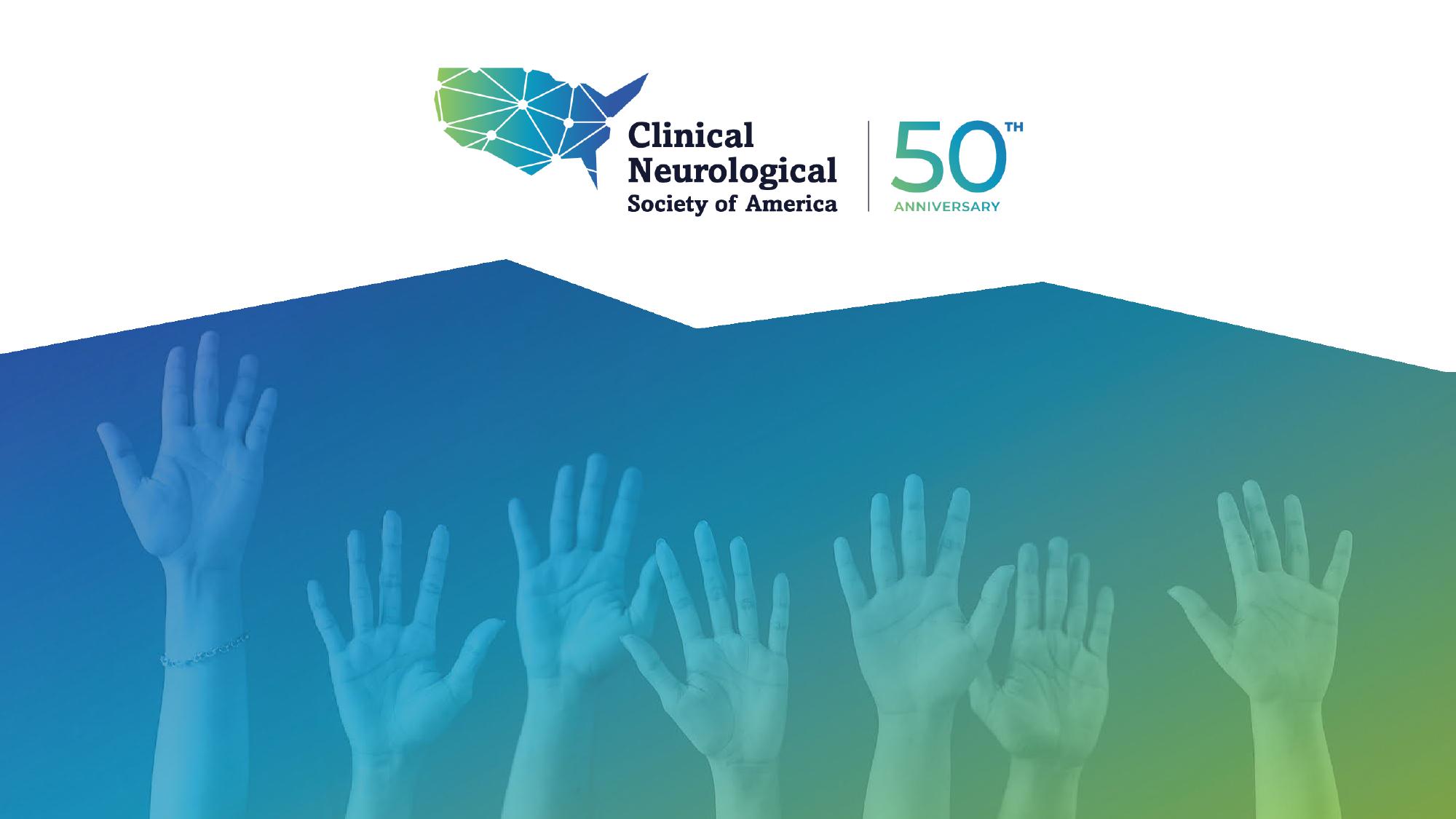 Questions